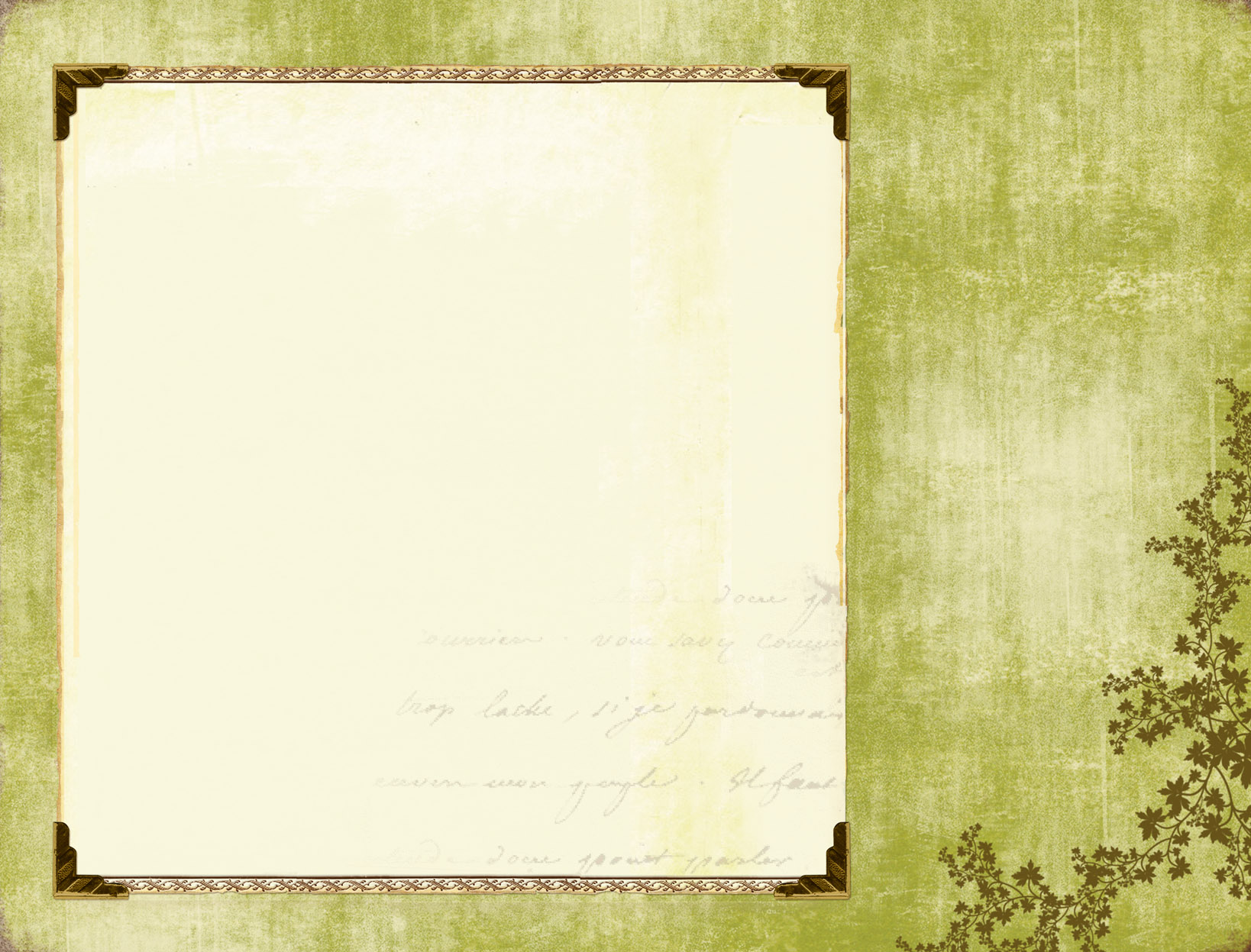 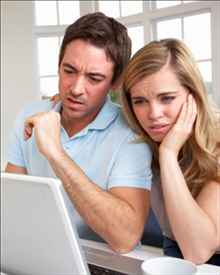 Many people   are frustrated and uncertain about religion
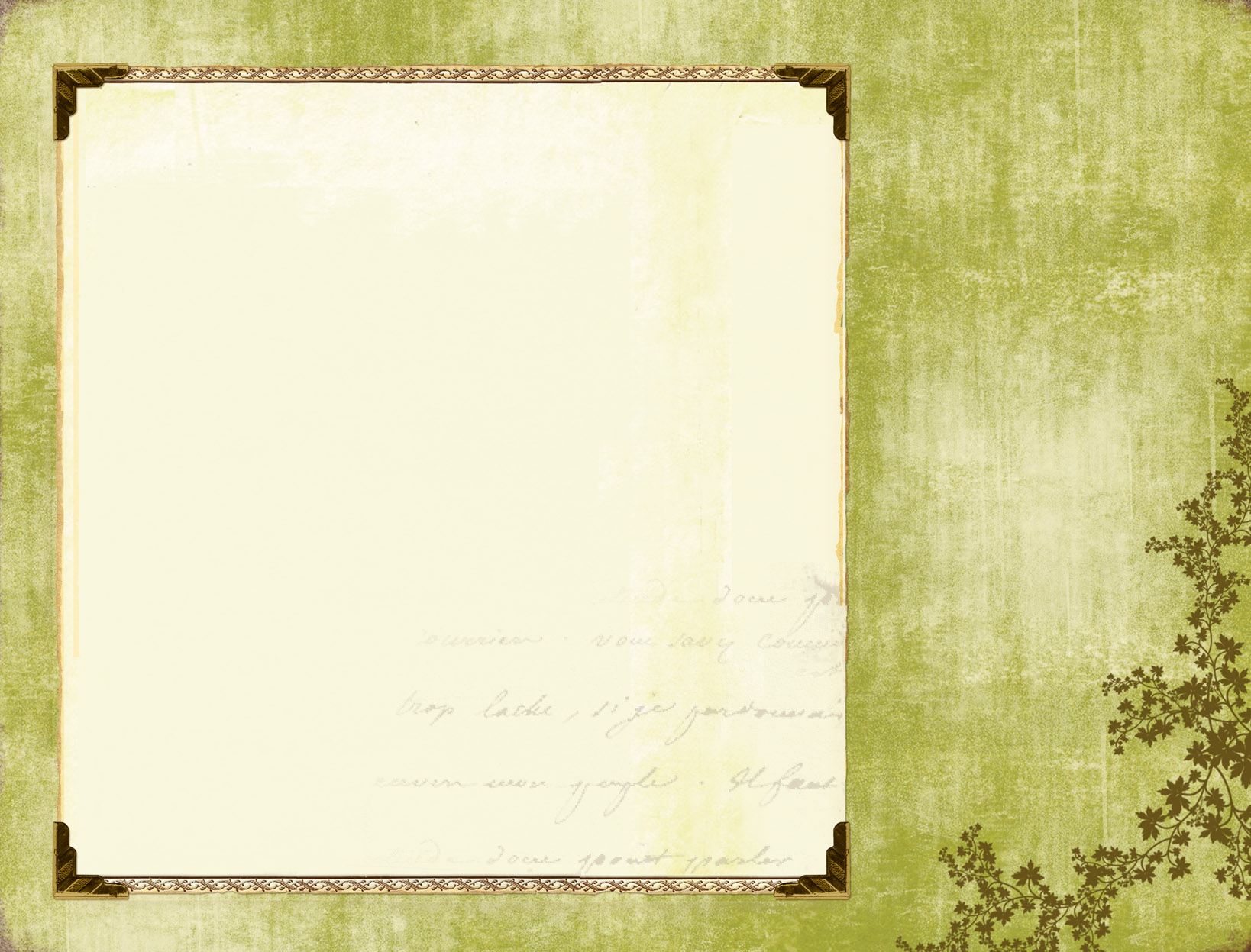 1 Corinthians 14:33 

“…God is not the author of confusion but of peace, as in    all the churches.”
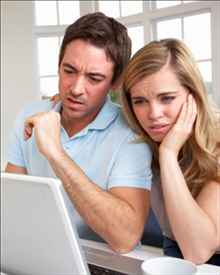 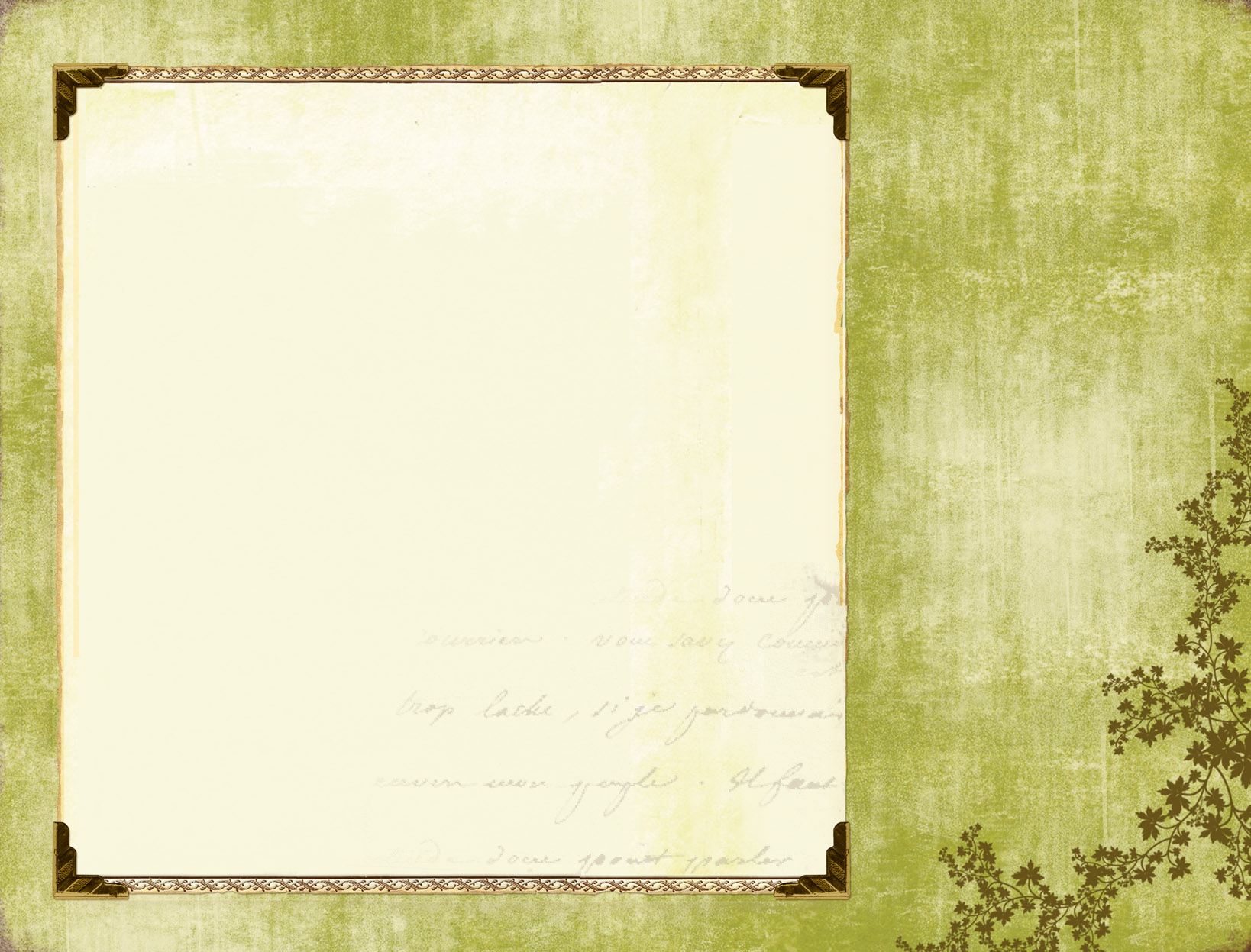 Some serve God in one way while others teach He is worshiped in another way.
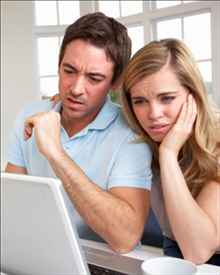 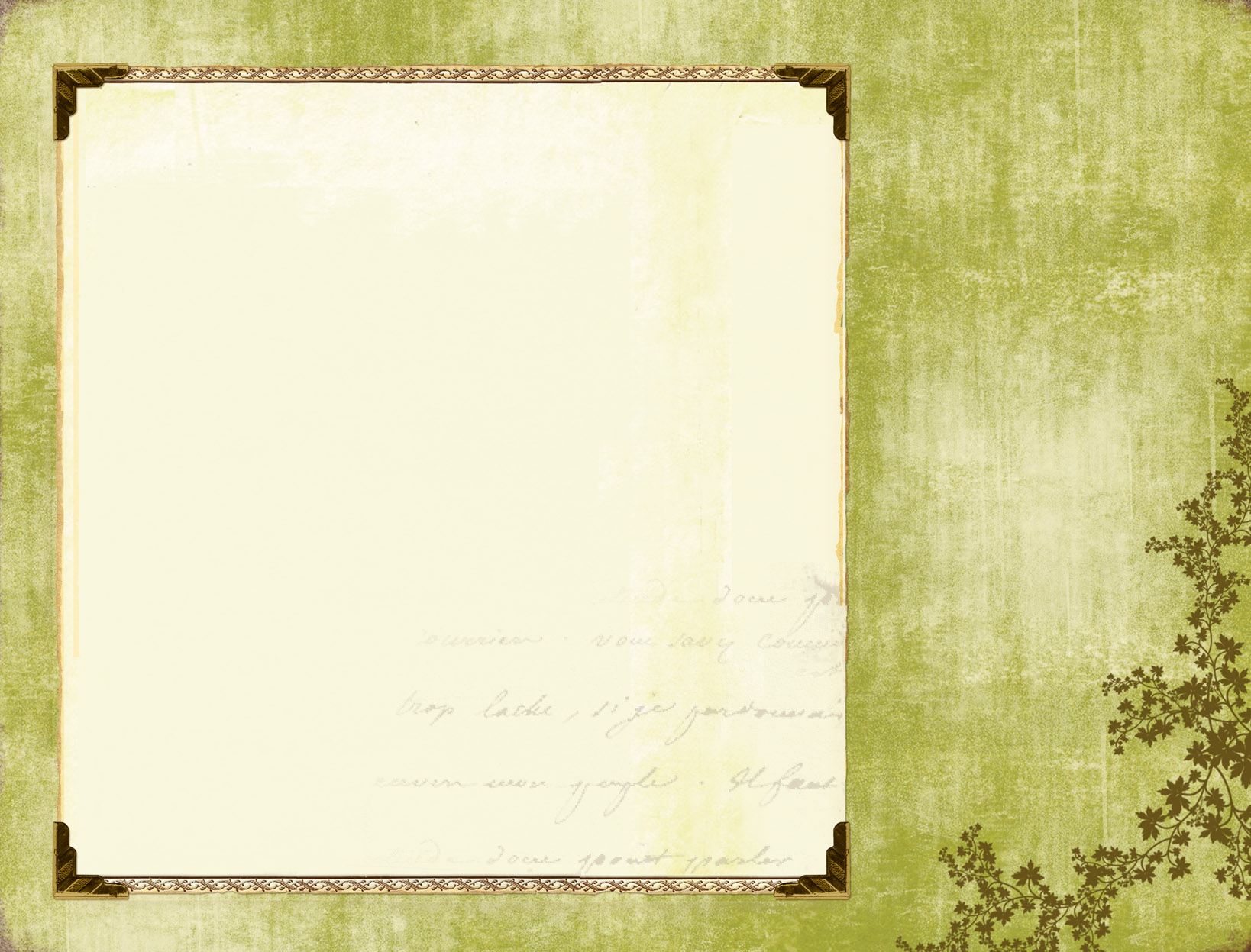 1 Corinthians 1:10 
“Now I plead with you, brethren, by the name of our Lord Jesus Christ, that you all speak the same thing, and that there be no divisions among you, but that you be perfectly joined together in the same mind and in the same judgment.”
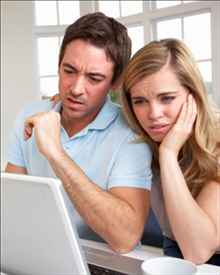 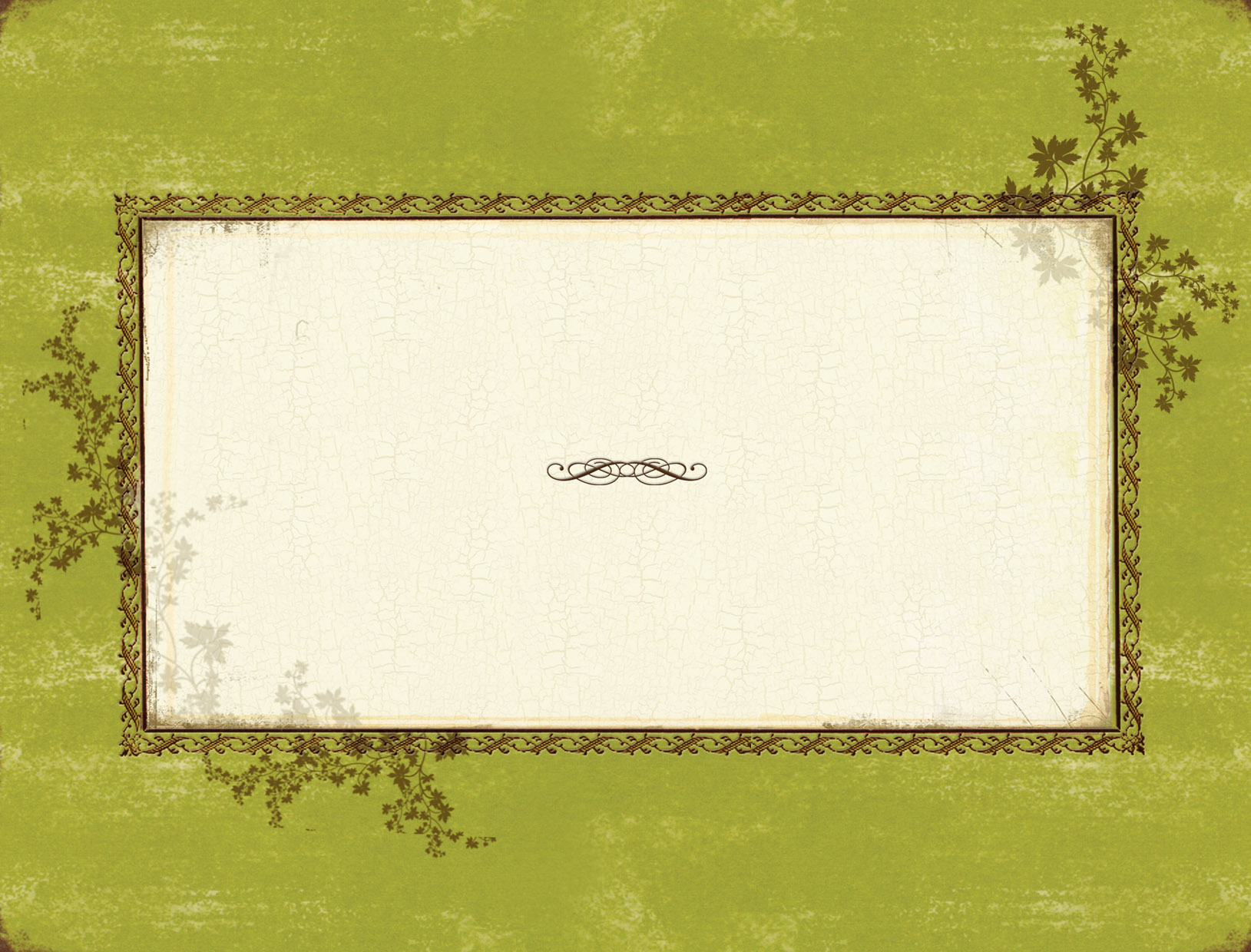 Is there a way to cut through all of this confusion and discover the truth about what God expects of men and women in this life?
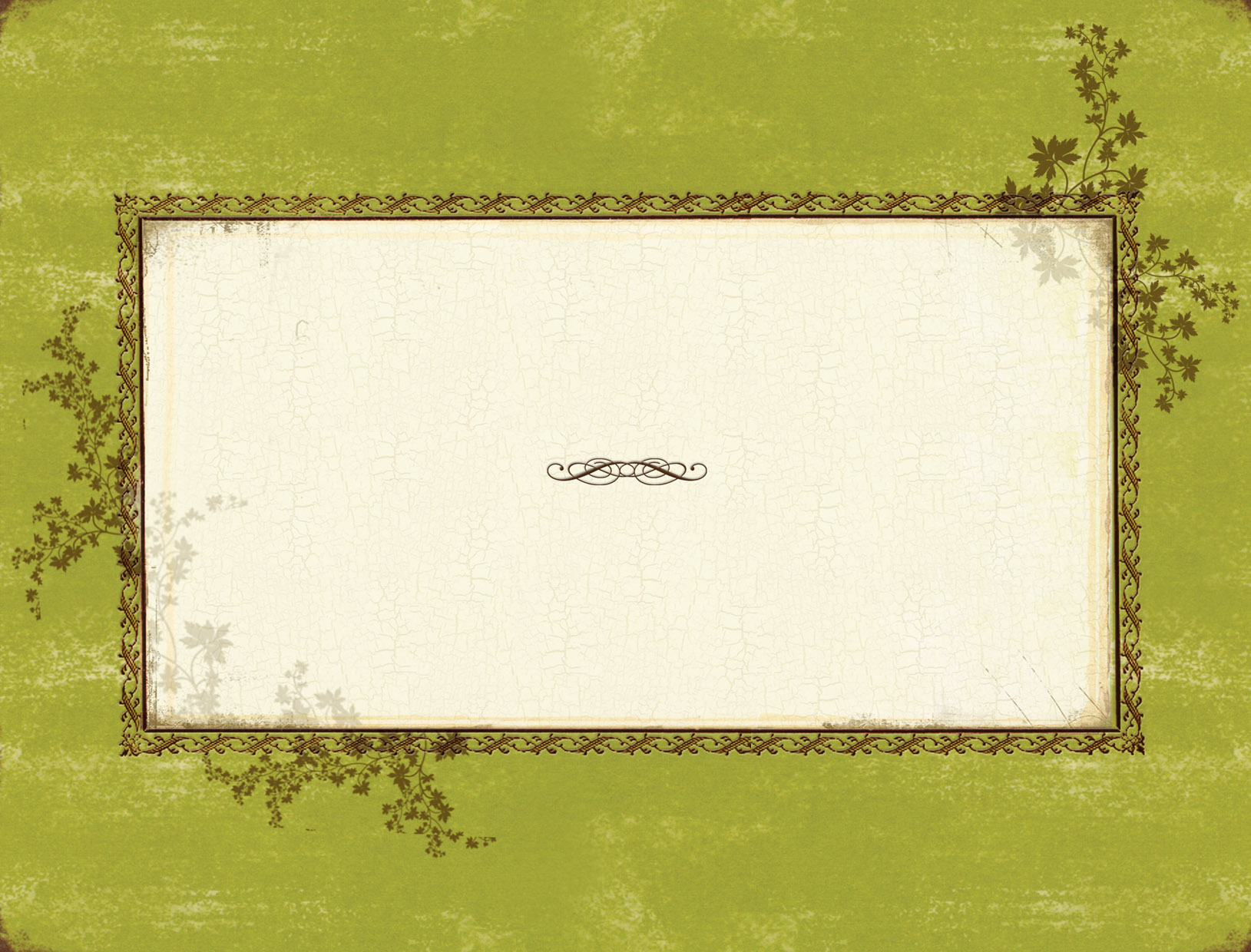 YES!
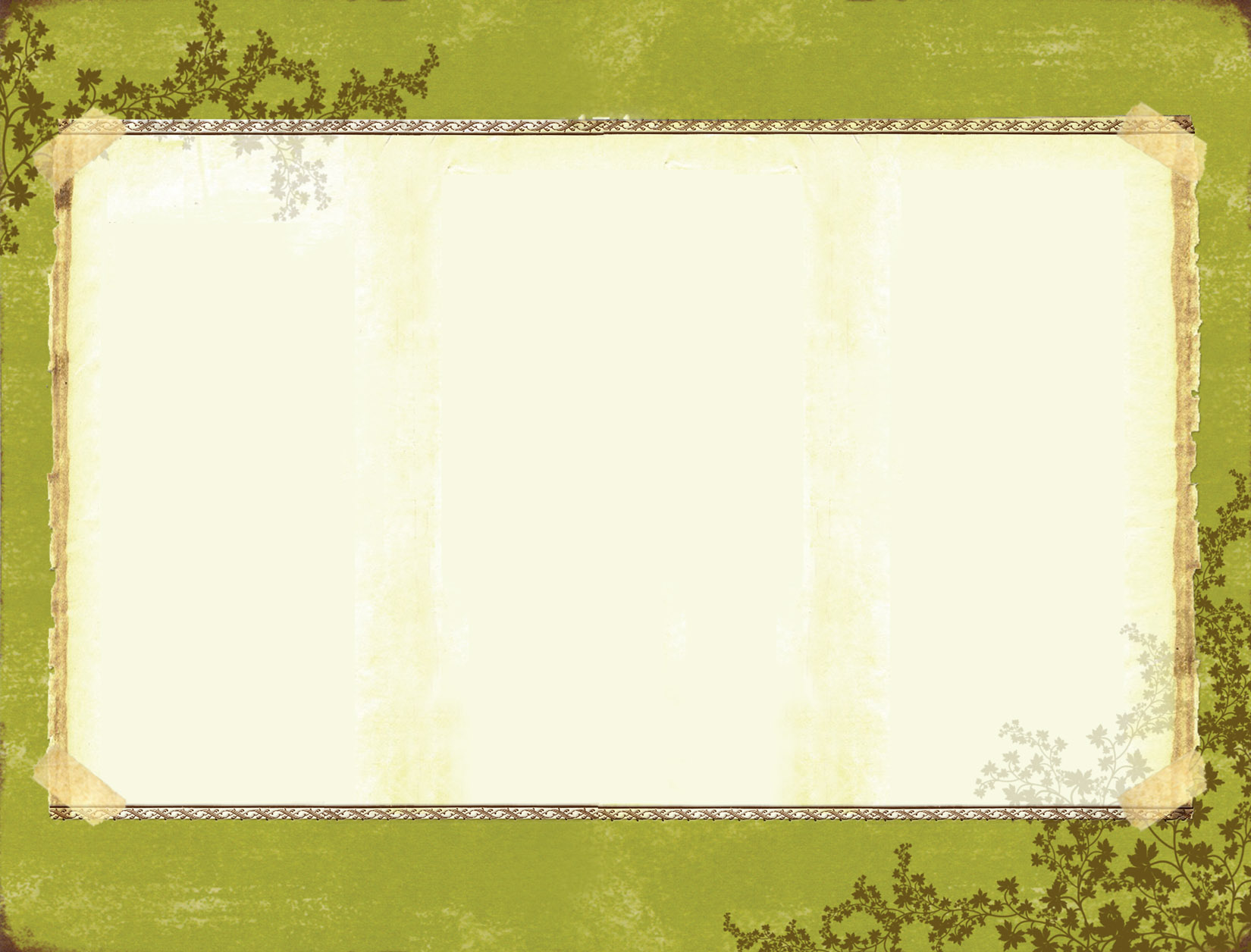 The Answer is Found in God’s Word
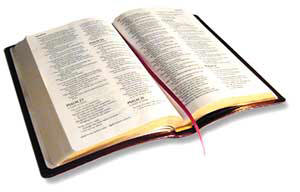 Psalm 119:105 
“Your word is a lamp to my feet and a light to my path.”
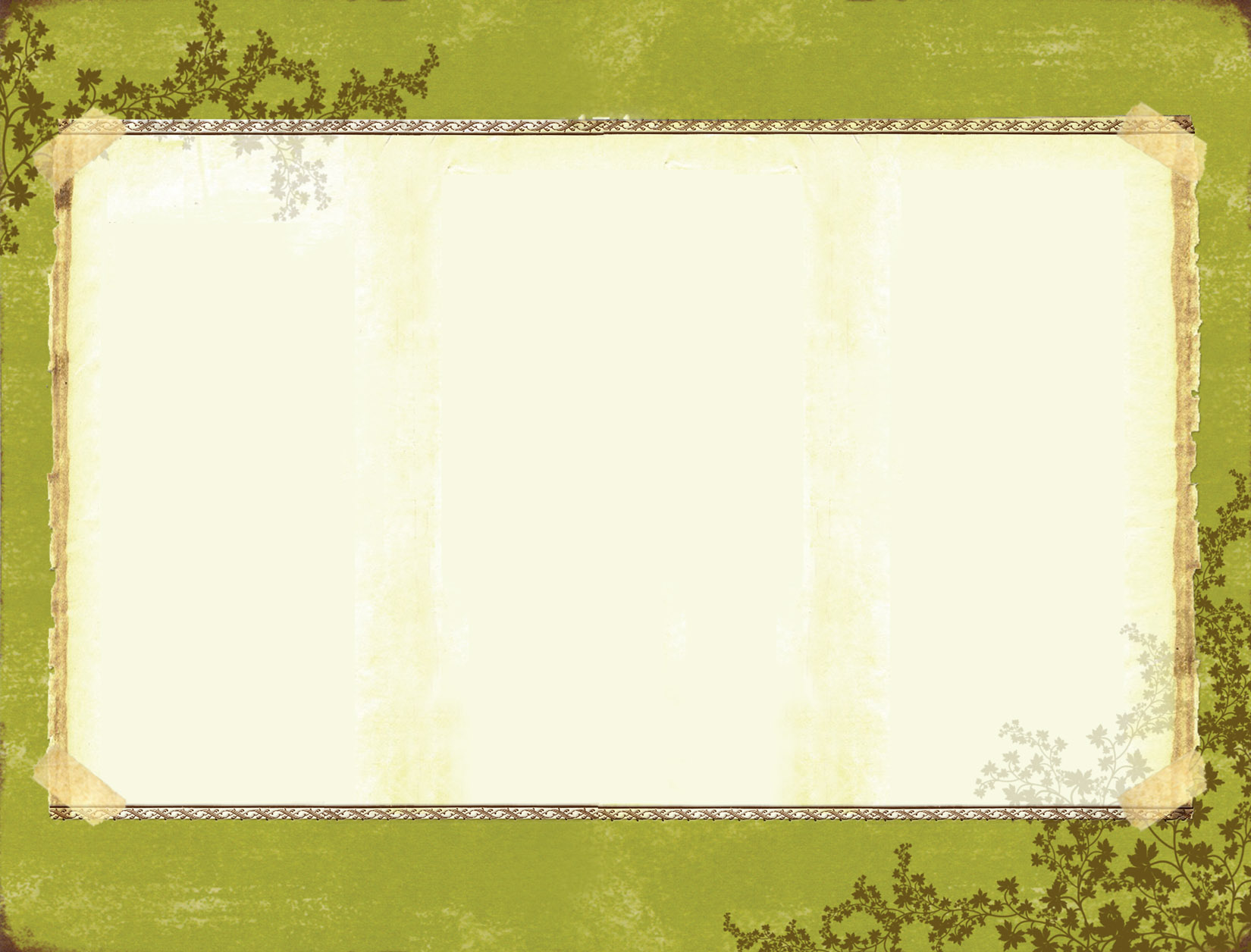 2 Timothy 3:16-17

                     “All Scripture is given by   
          inspiration of God, and is profitable for doctrine, for reproof, for correction, for instruction in righteousness, that the man of God may be complete, thoroughly equipped for every good work.”
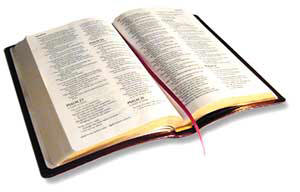 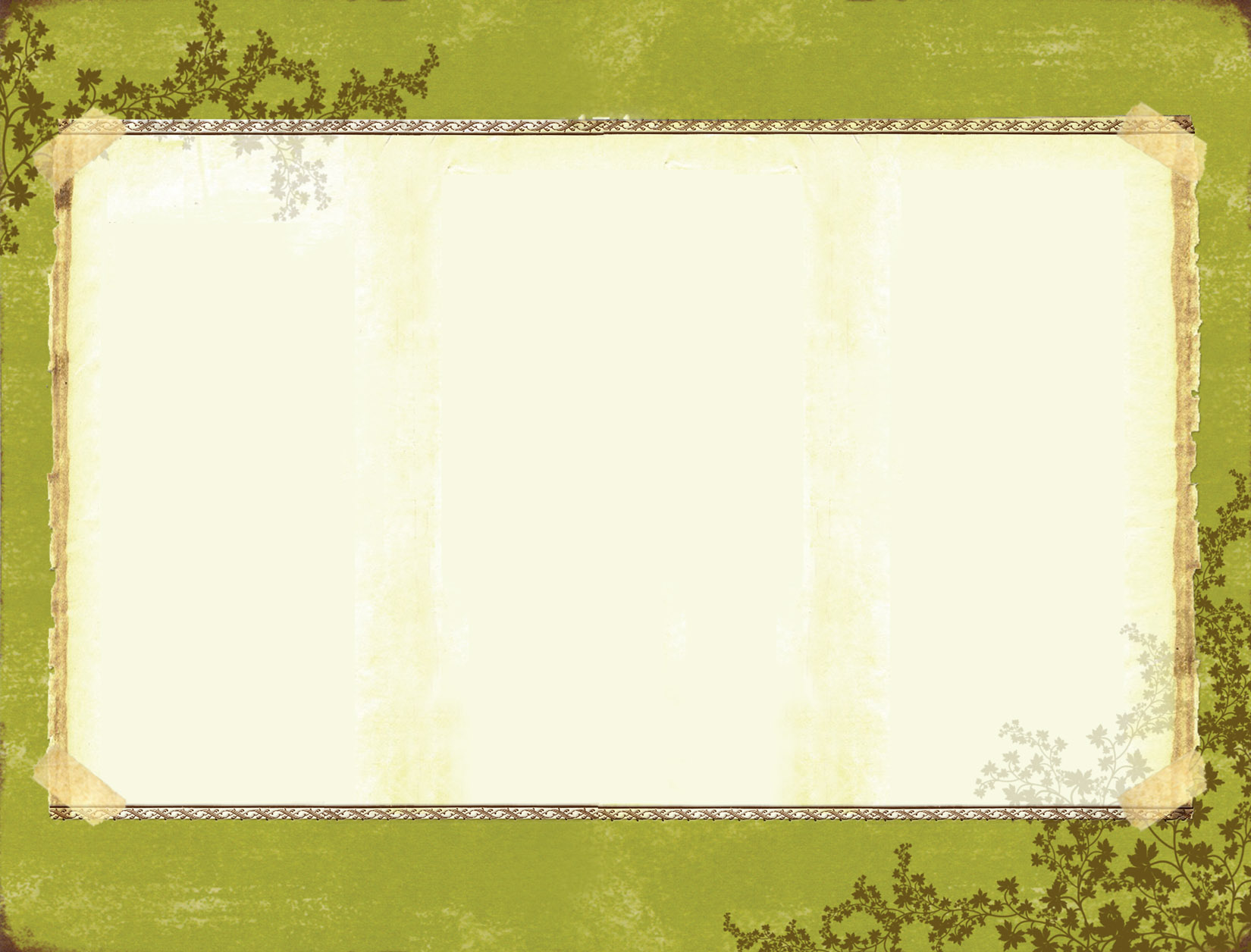 Ephesians 3:4

                     “...When you read, you may understand my knowledge in the mystery of Christ.”
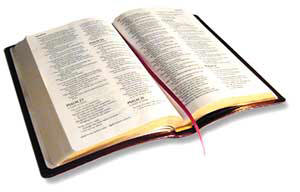 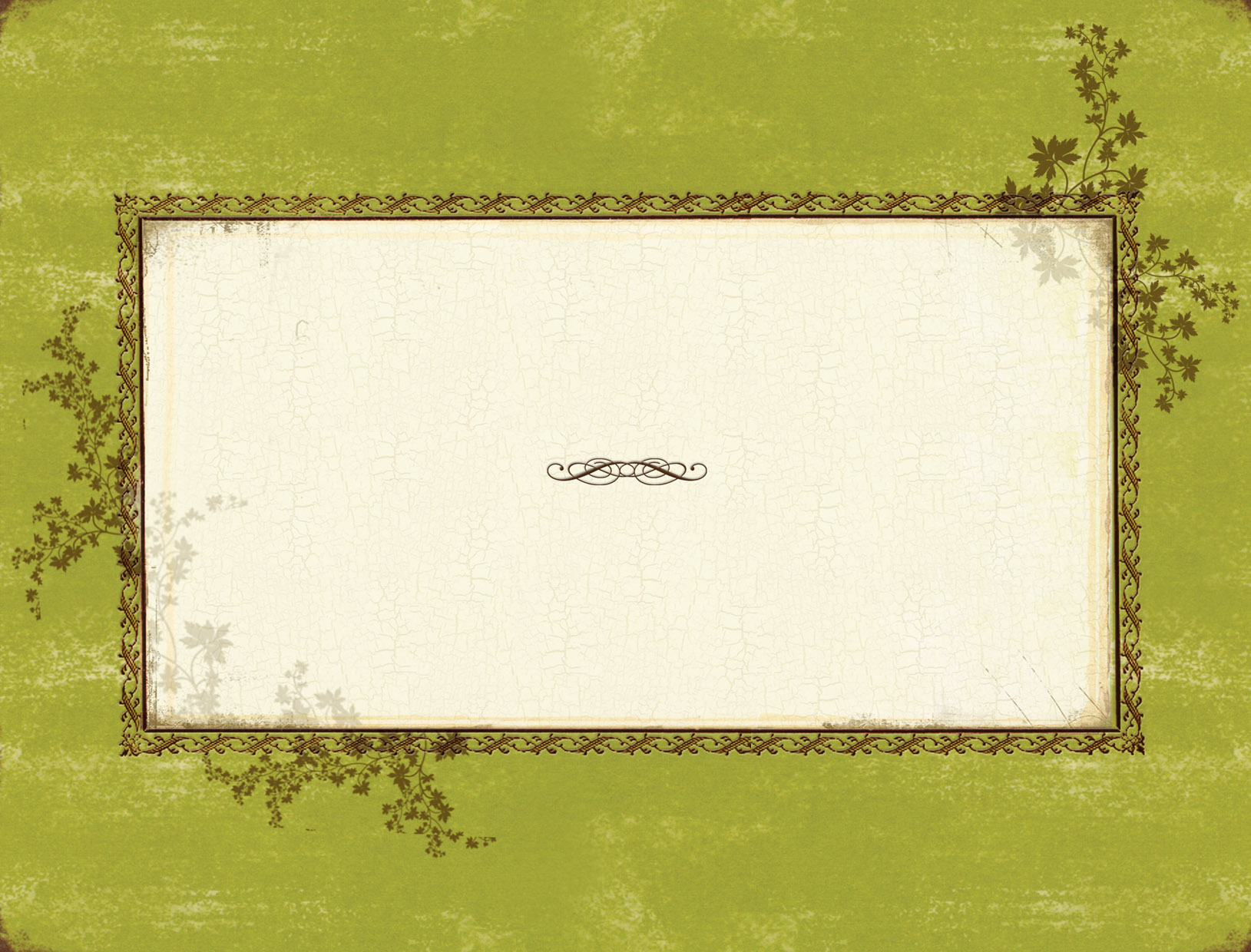 Don’t different people understand the Bible differently?
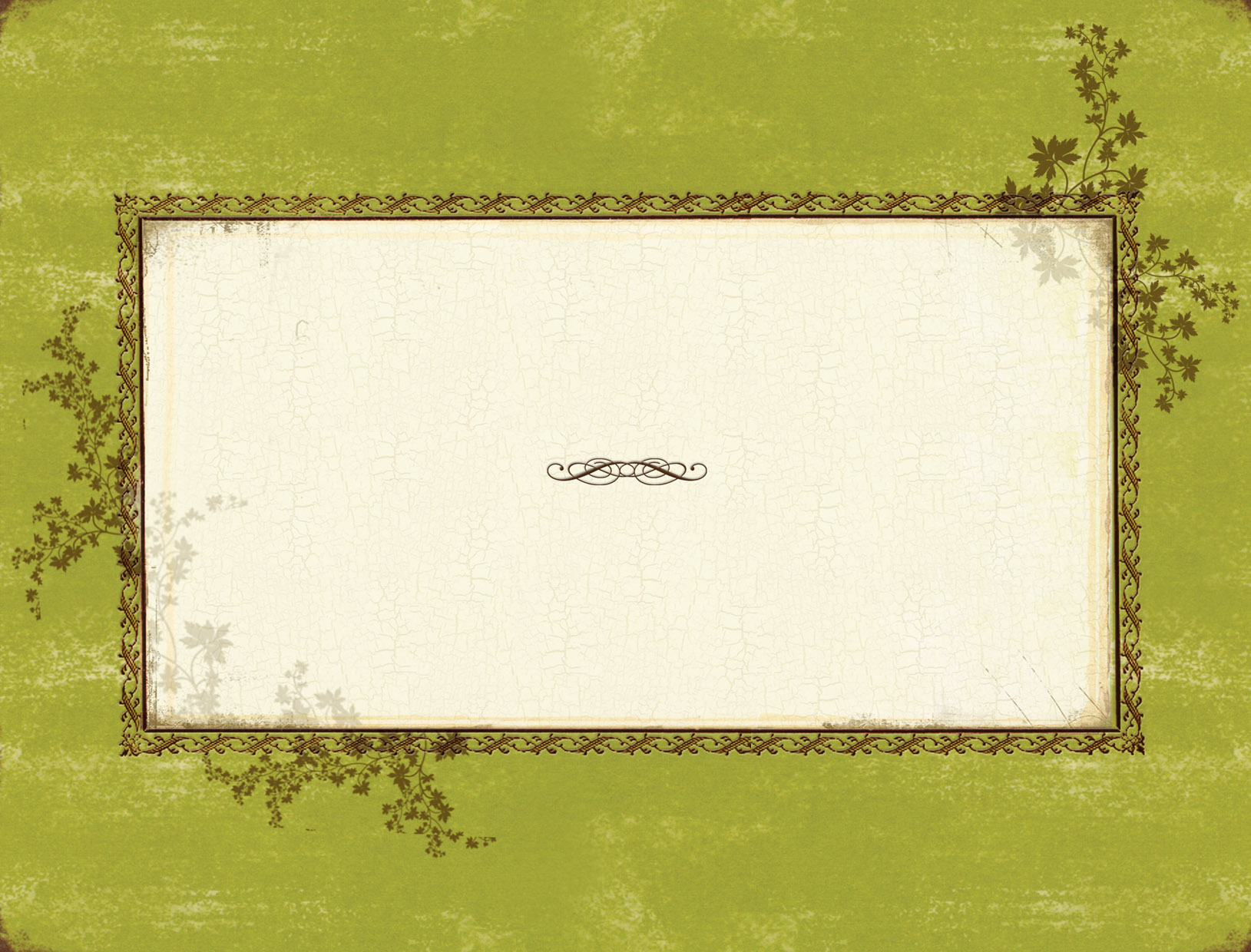 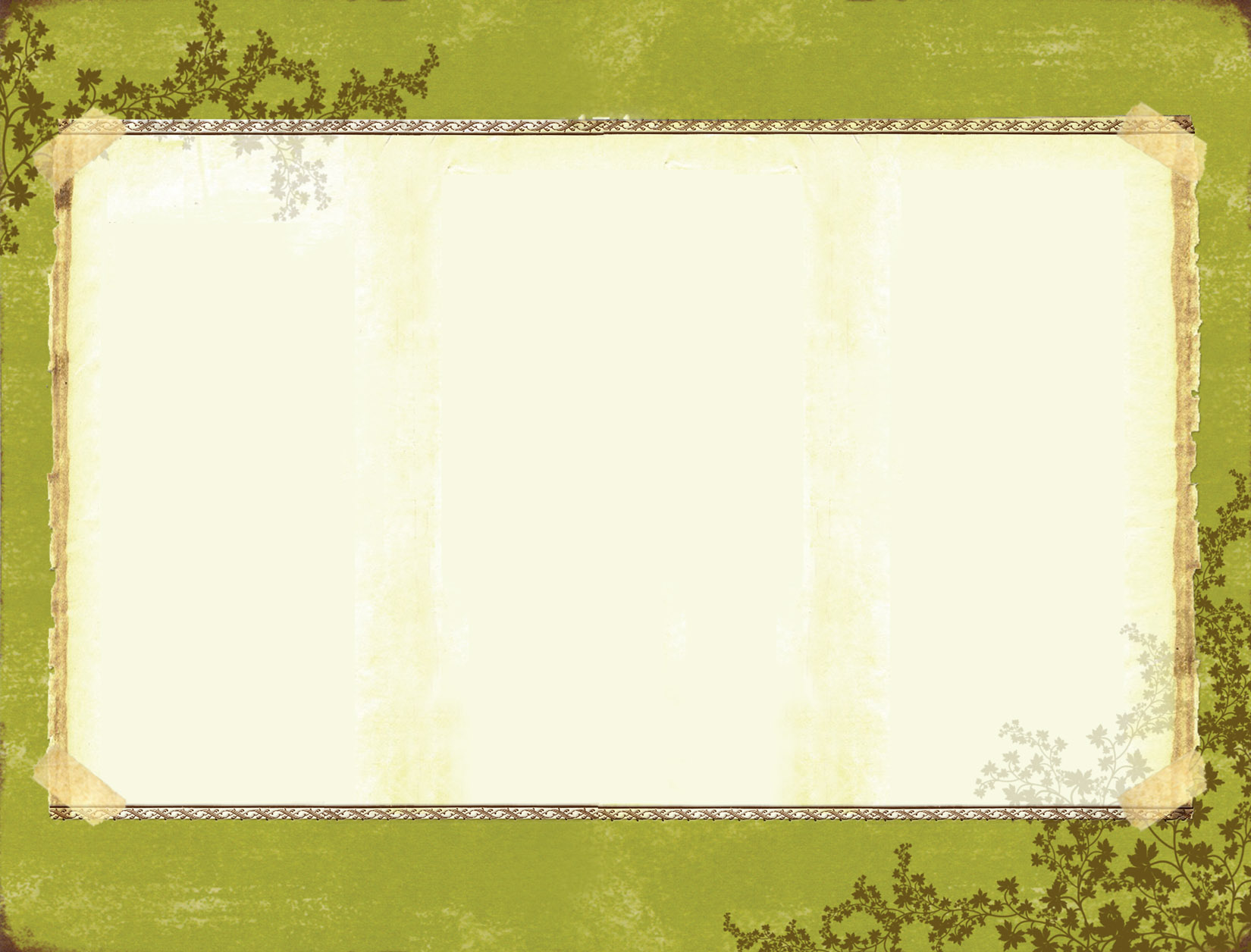 2 Peter 1:3

                     “...His divine power has given to us all things that pertain to life and godliness, through the knowledge of Him who called us by glory and virtue.”
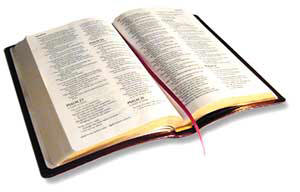 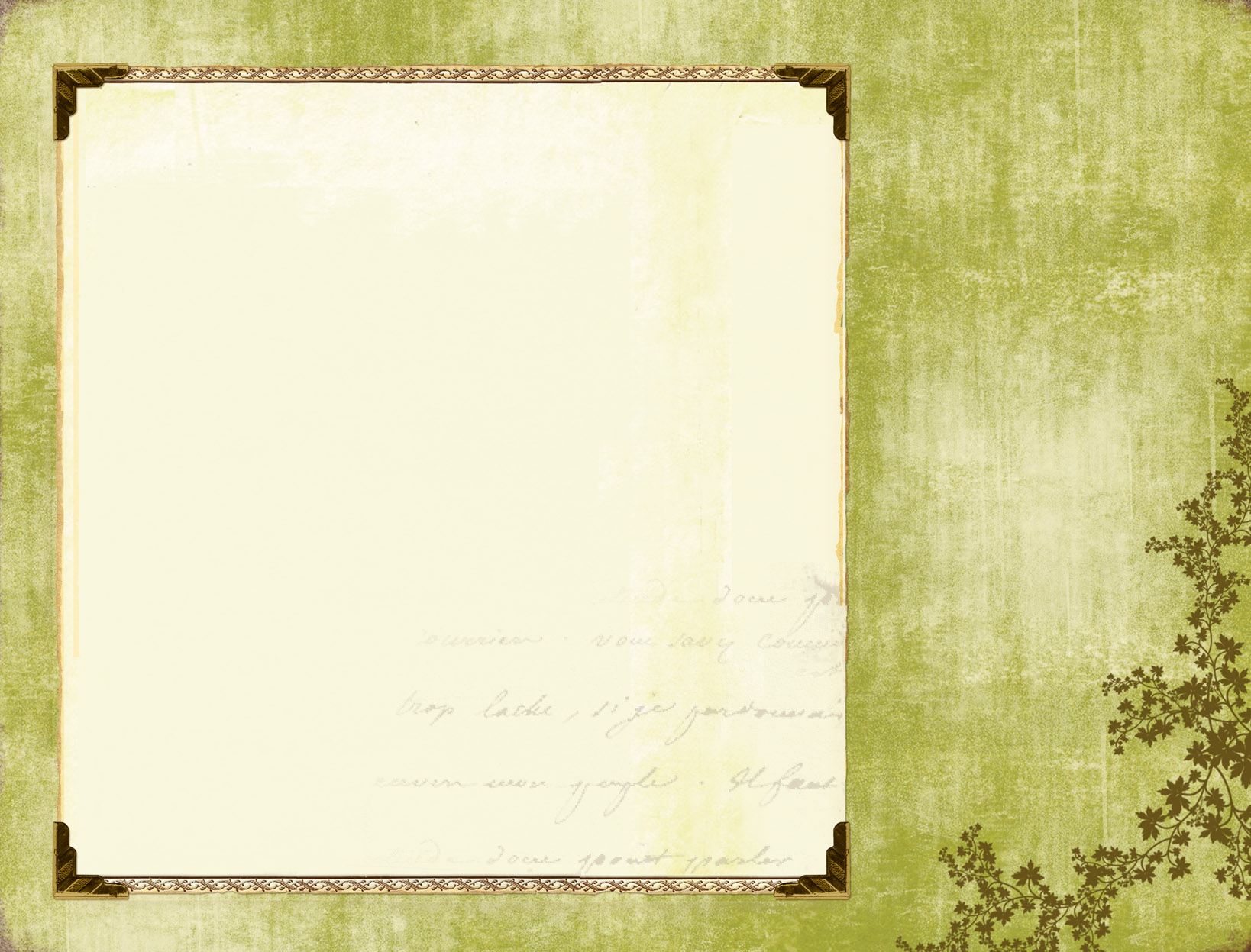 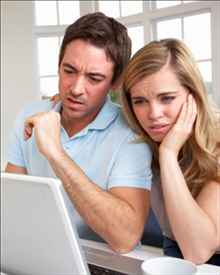 Preconceptions
Preconceived ideas about what God expects
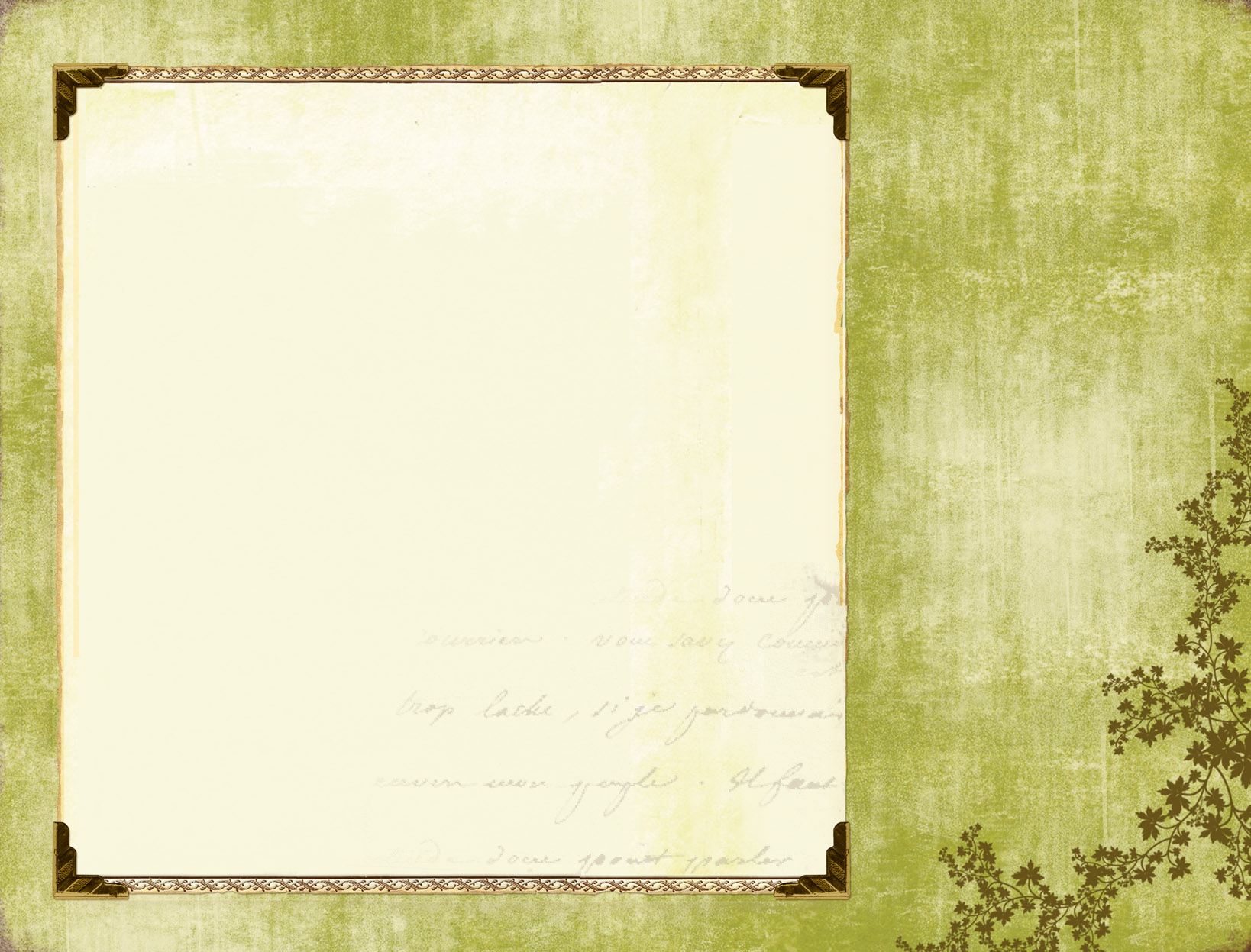 2 Timothy 4:3
“For the time will come when they will not endure sound doctrine, but according to their own desires, because they have itching ears, they will heap up for themselves teachers.”
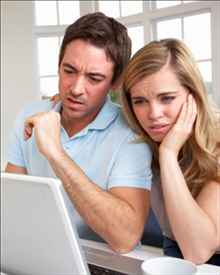 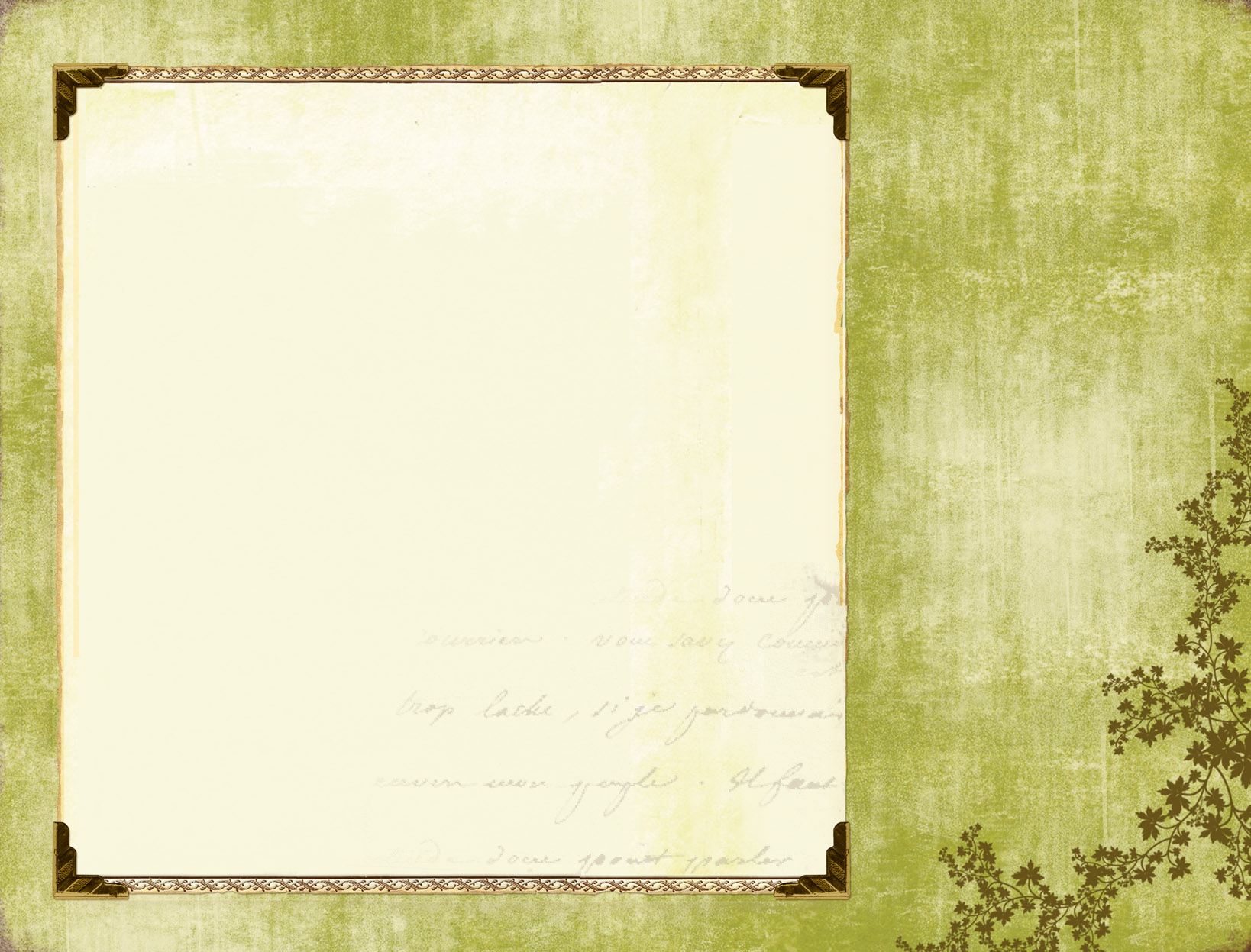 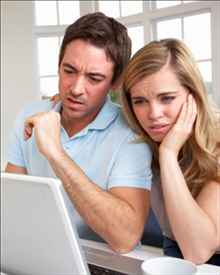 Prejudice
A predetermined inclination in a certain direction
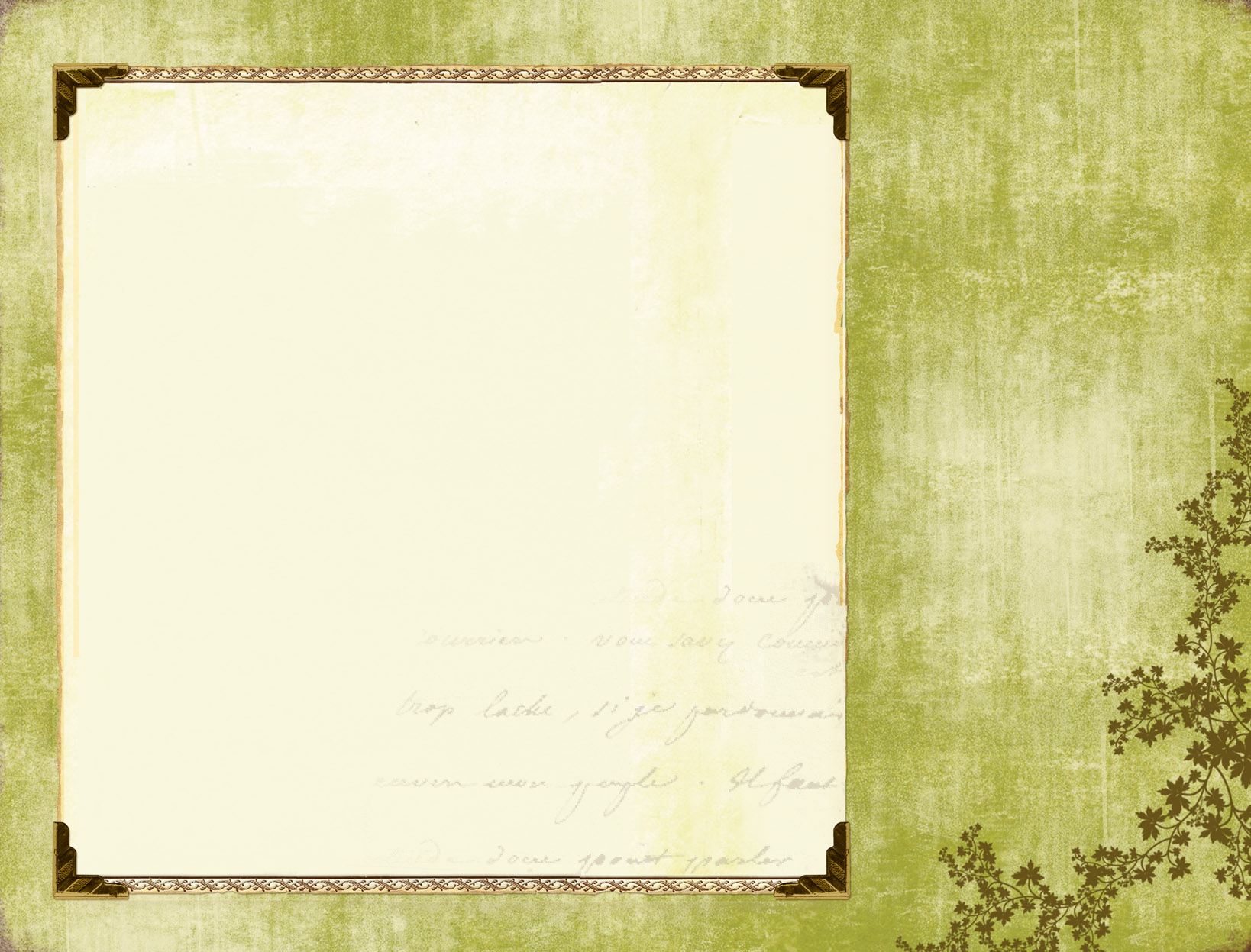 2 Peter 3:2
“Knowing this first: that scoffers will come in the last days, walking according to their own lusts.”
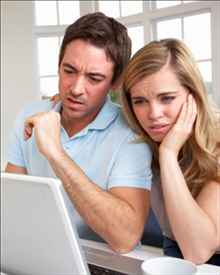 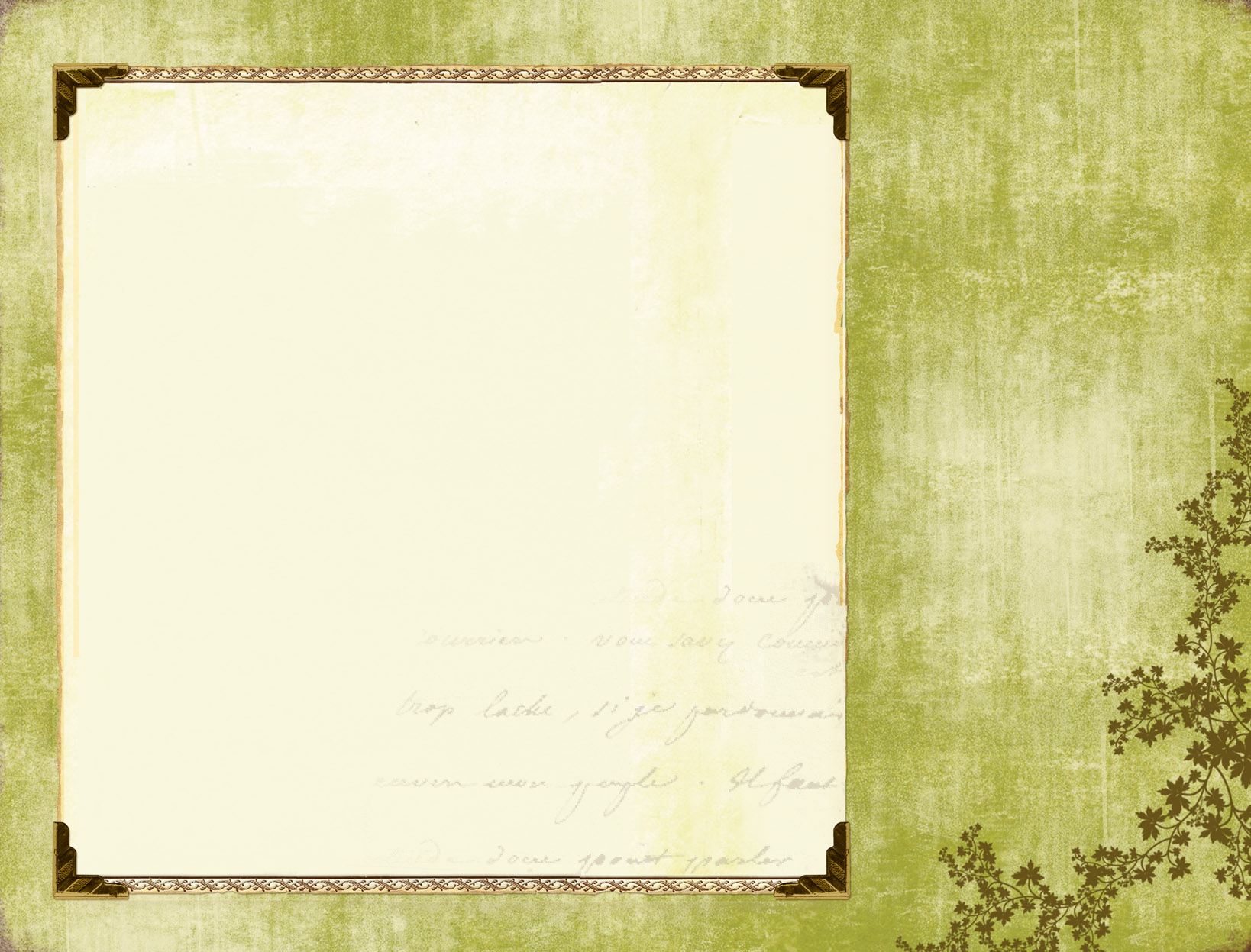 Religious Traditions
Ideas taught by religious groups that are not found in the Bible
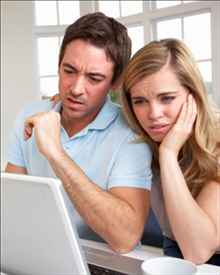 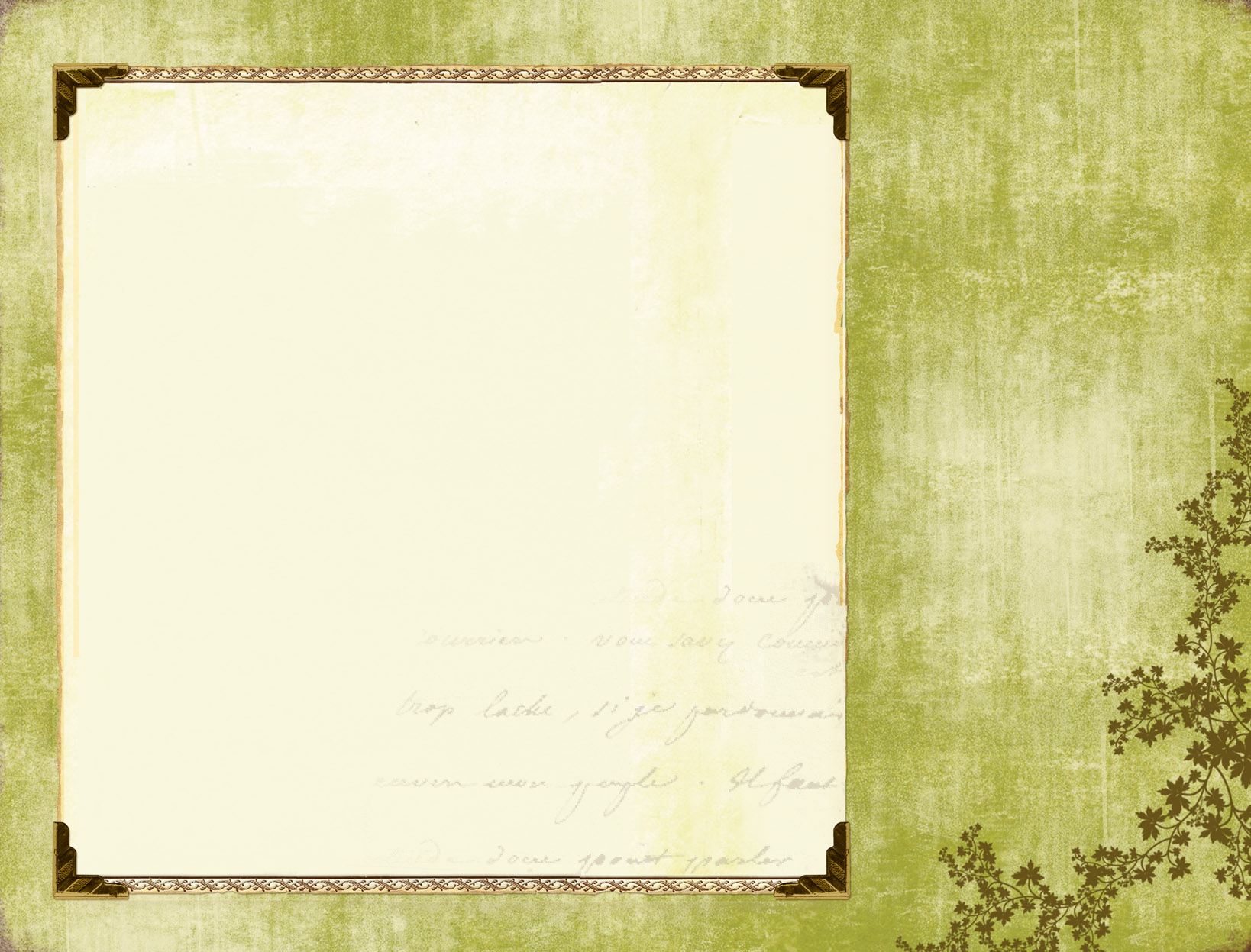 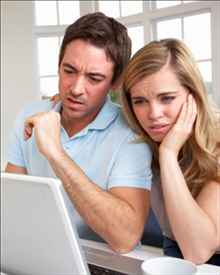 Matthew 15:9
“And in vain they worship Me, teaching as doctrines the commandments of men.”
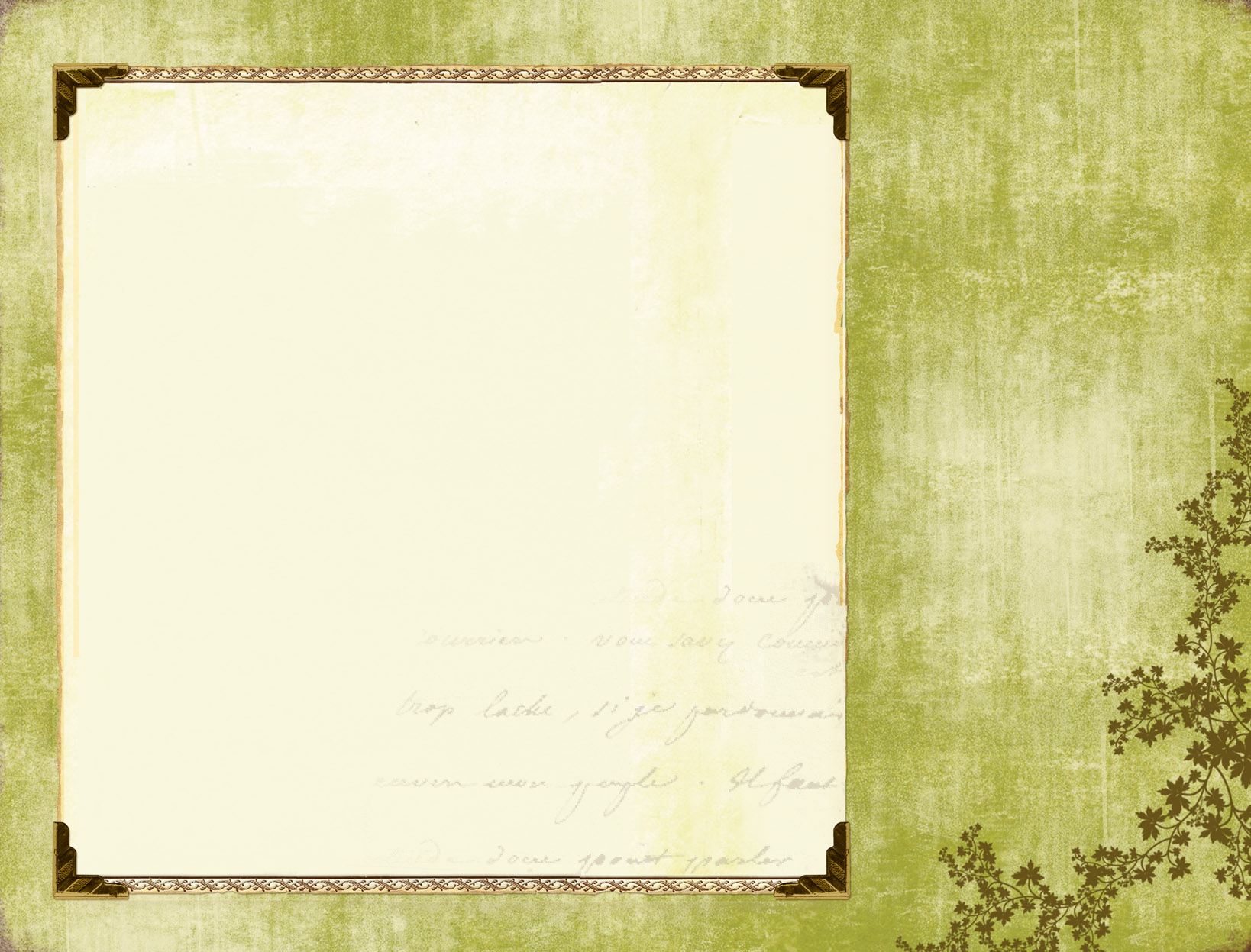 Family Background
A way our family has always believed about certain matters
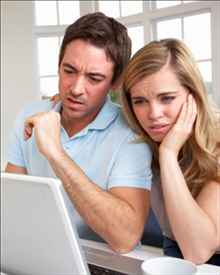 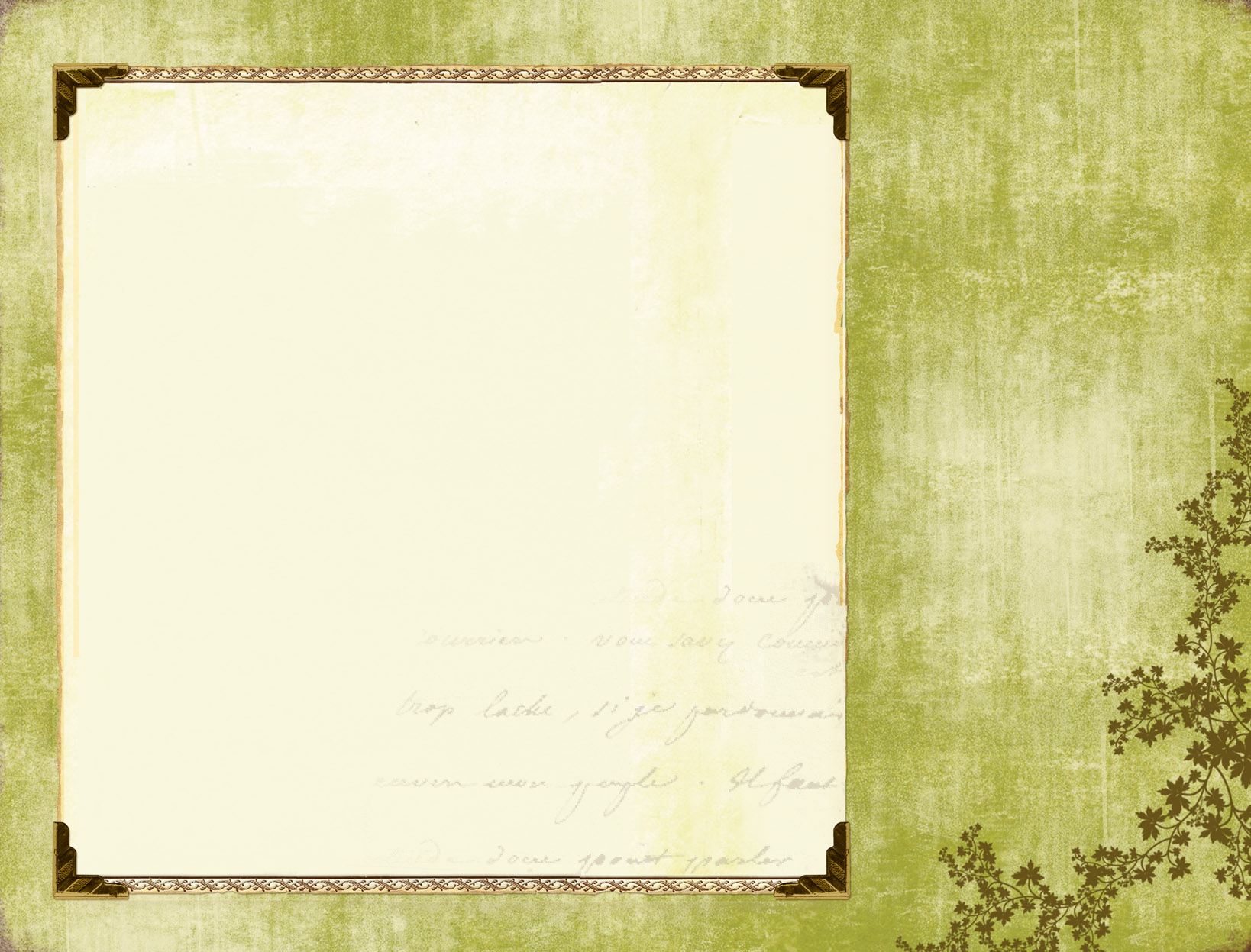 1 Peter 1:18-19
“...You were not redeemed  with corruptible things, like  silver or gold, from your aimless conduct received by tradition from your fathers, but with the precious blood of Christ, as of a lamb without blemish and without spot.”
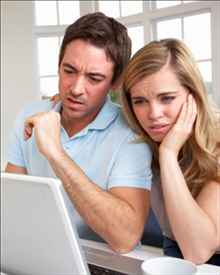 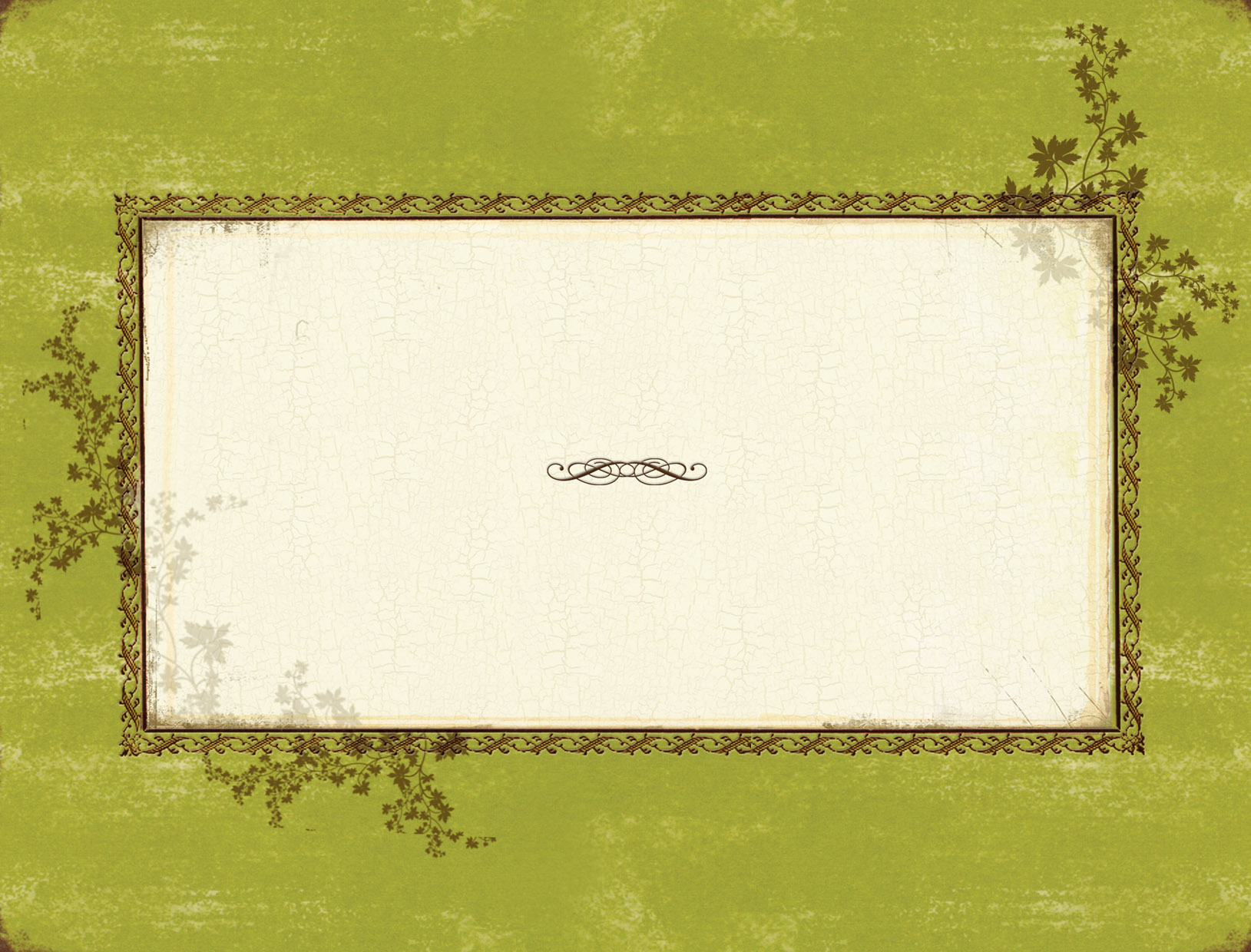 How can we avoid these obstacles and escape religious confusion?
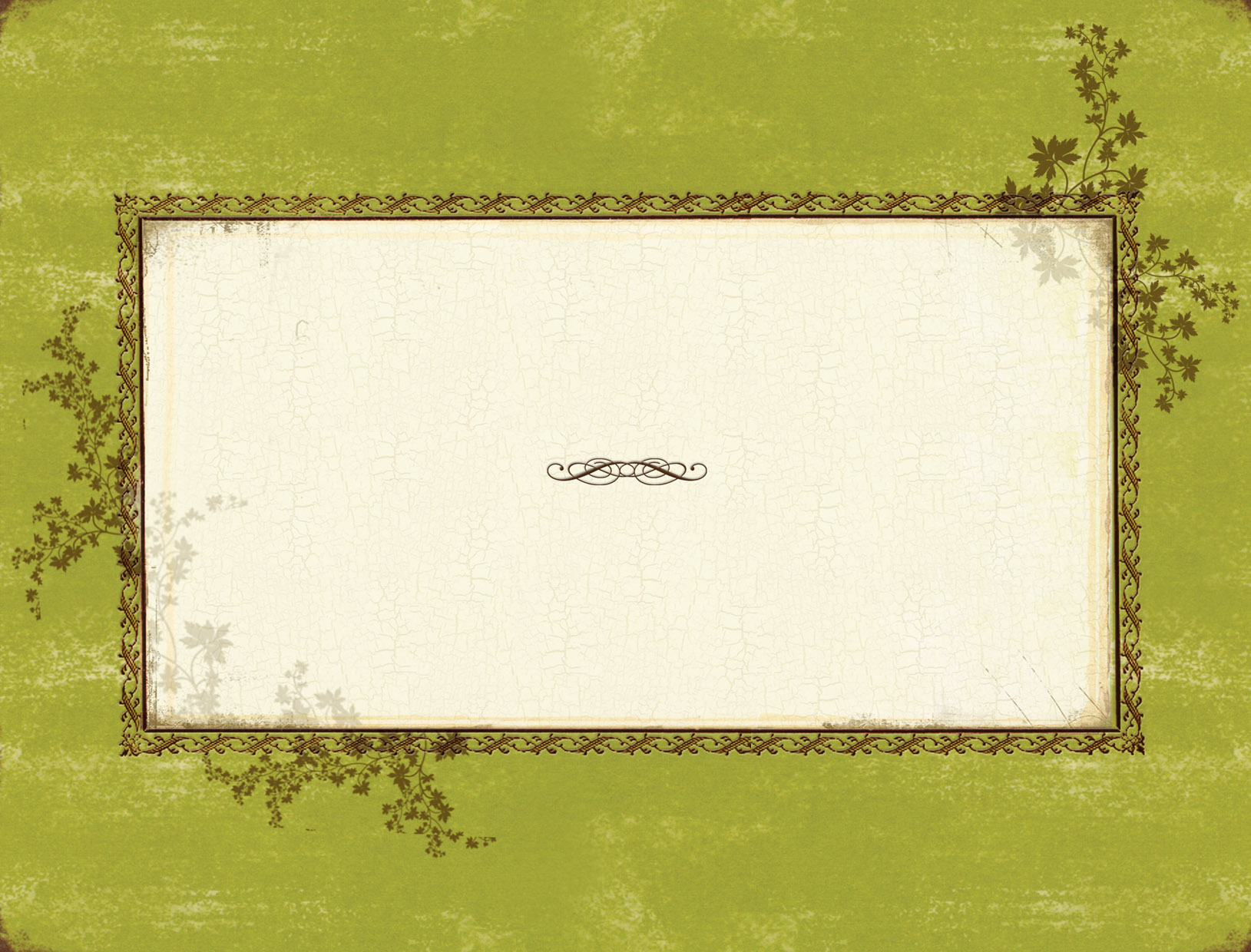 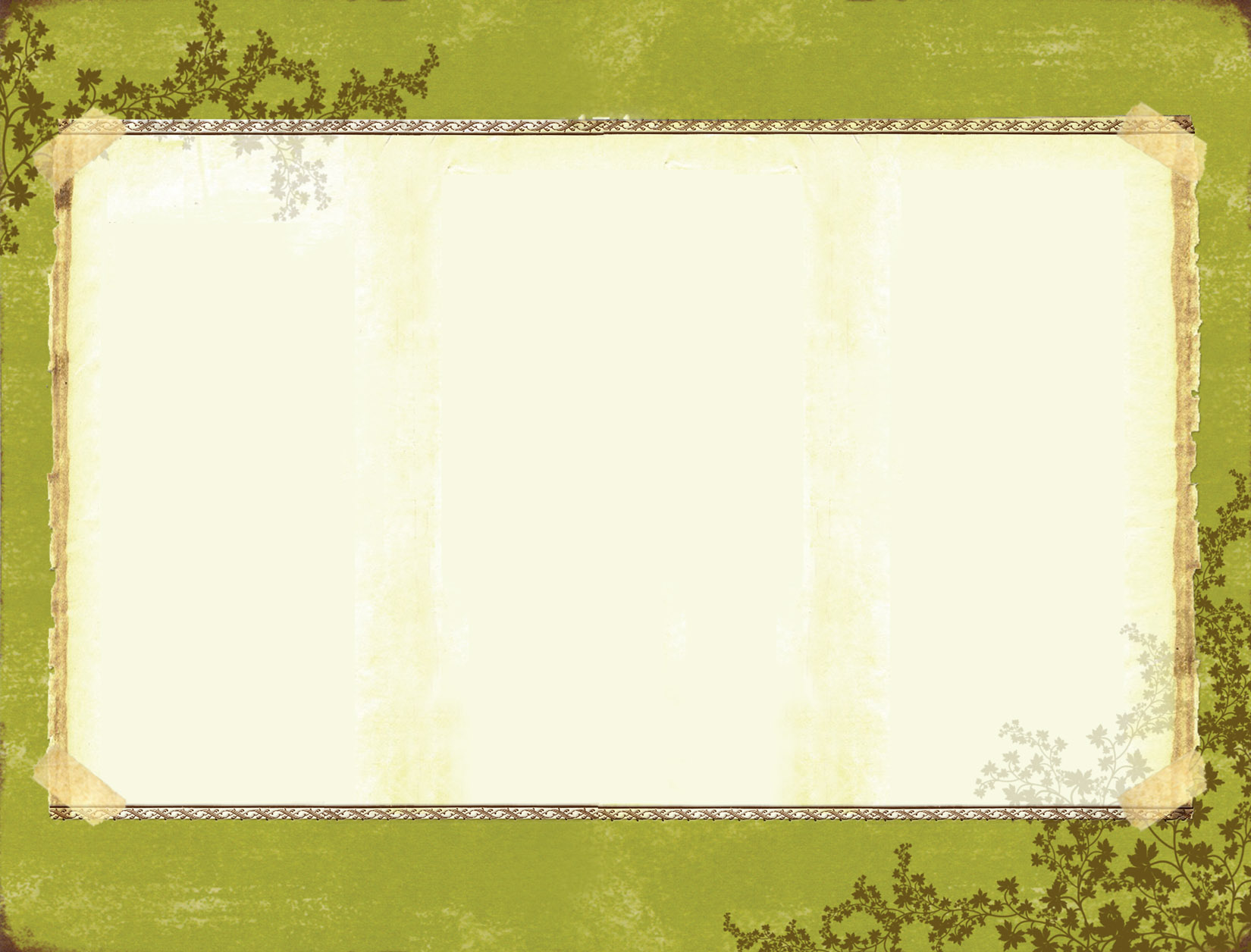 1. Commit yourself to follow God’s word whatever the cost.
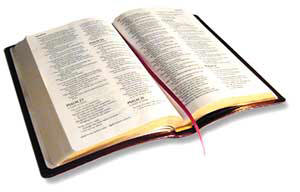 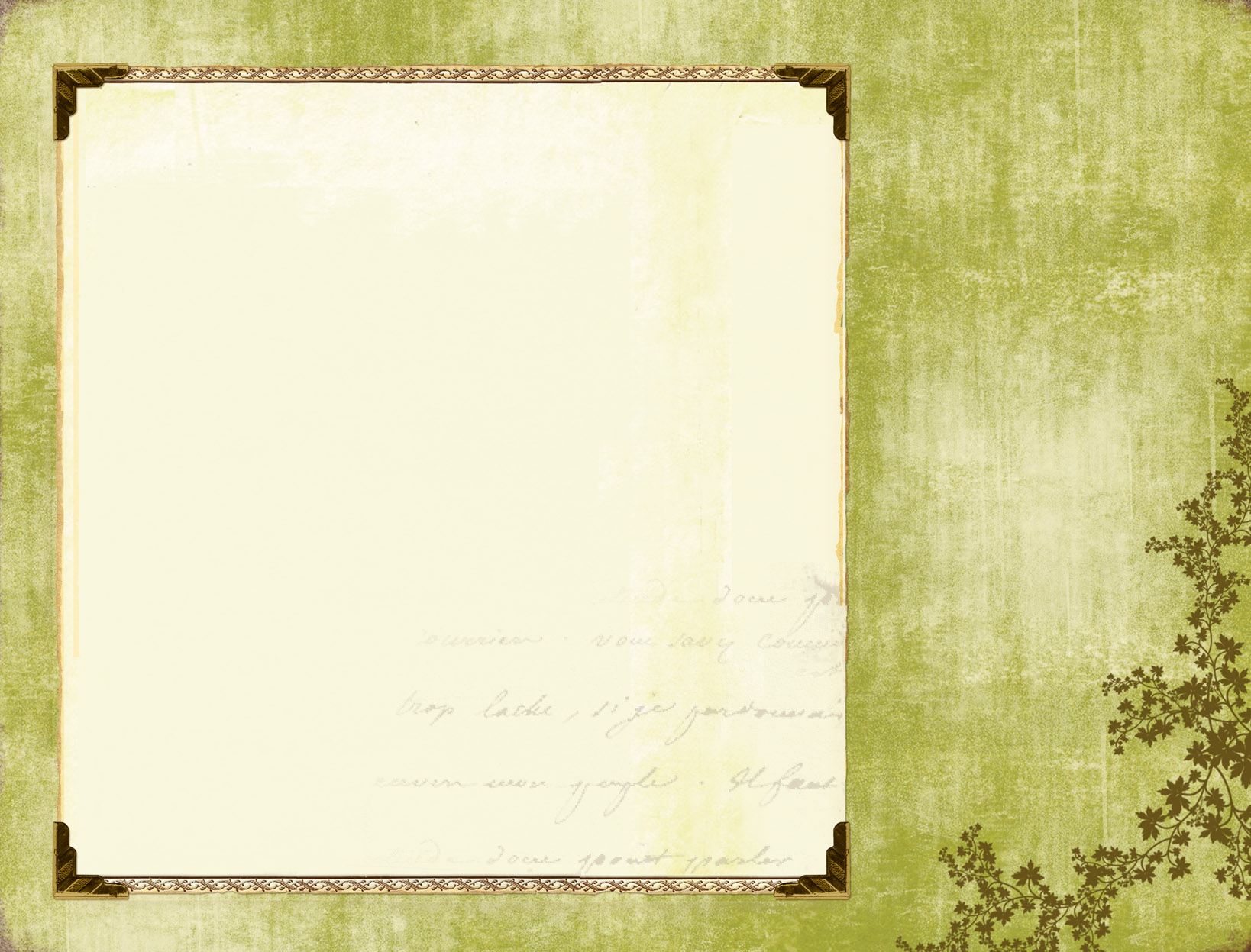 Matthew 10:37
“He who loves father or mother more than Me is not worthy of Me. And he who loves son or daughter more than Me is not worthy of Me.”
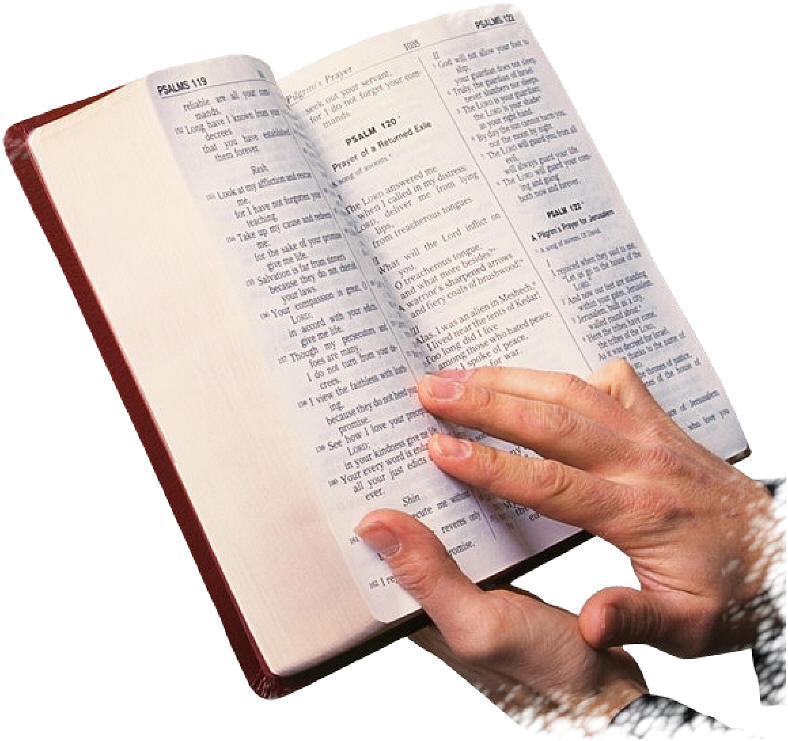 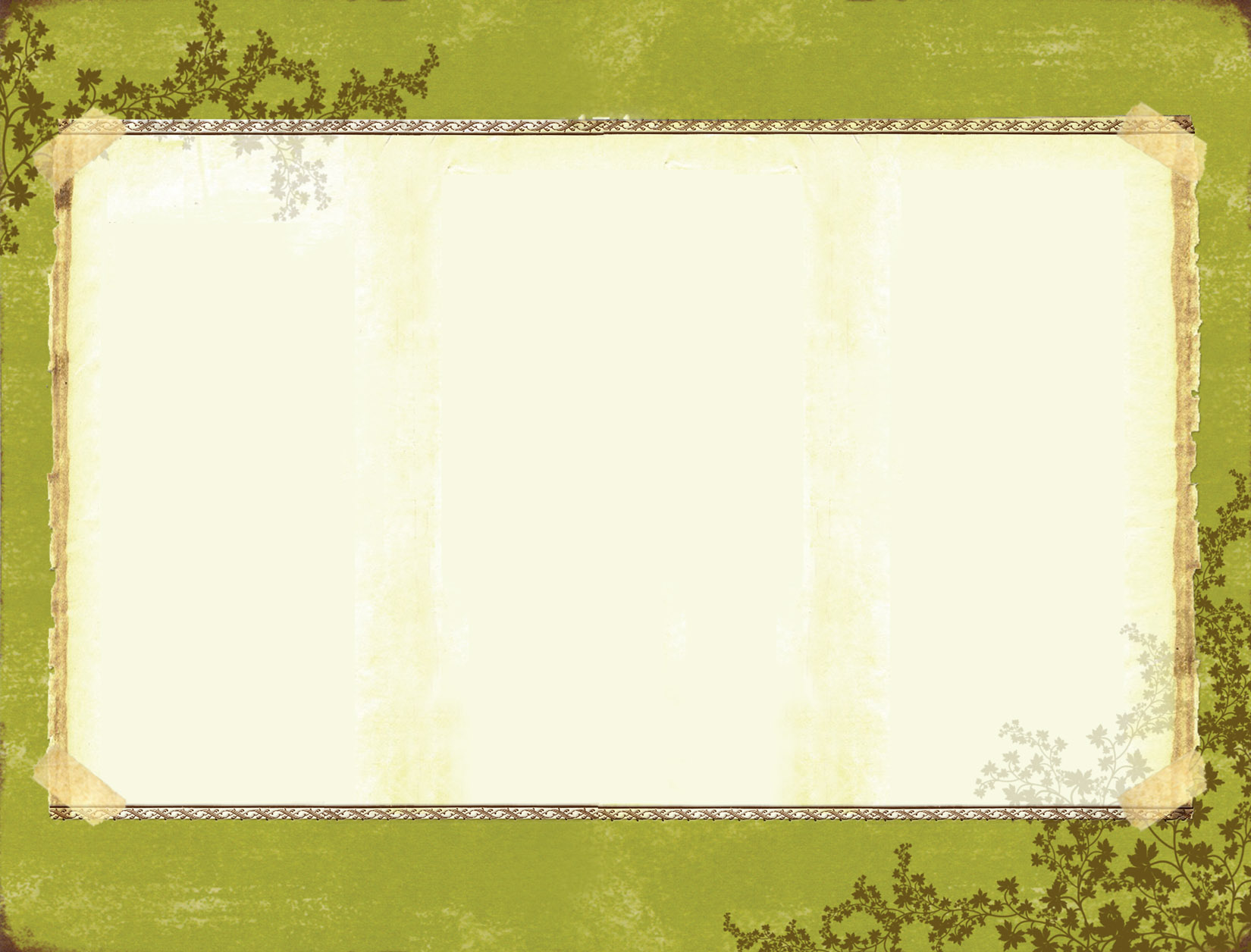 2. Test any idea you may hear or think up yourself by the standard of Scripture to see 
				if it is truly
				 God’s will.
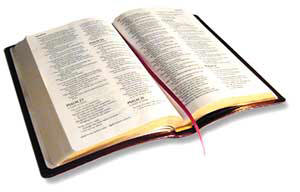 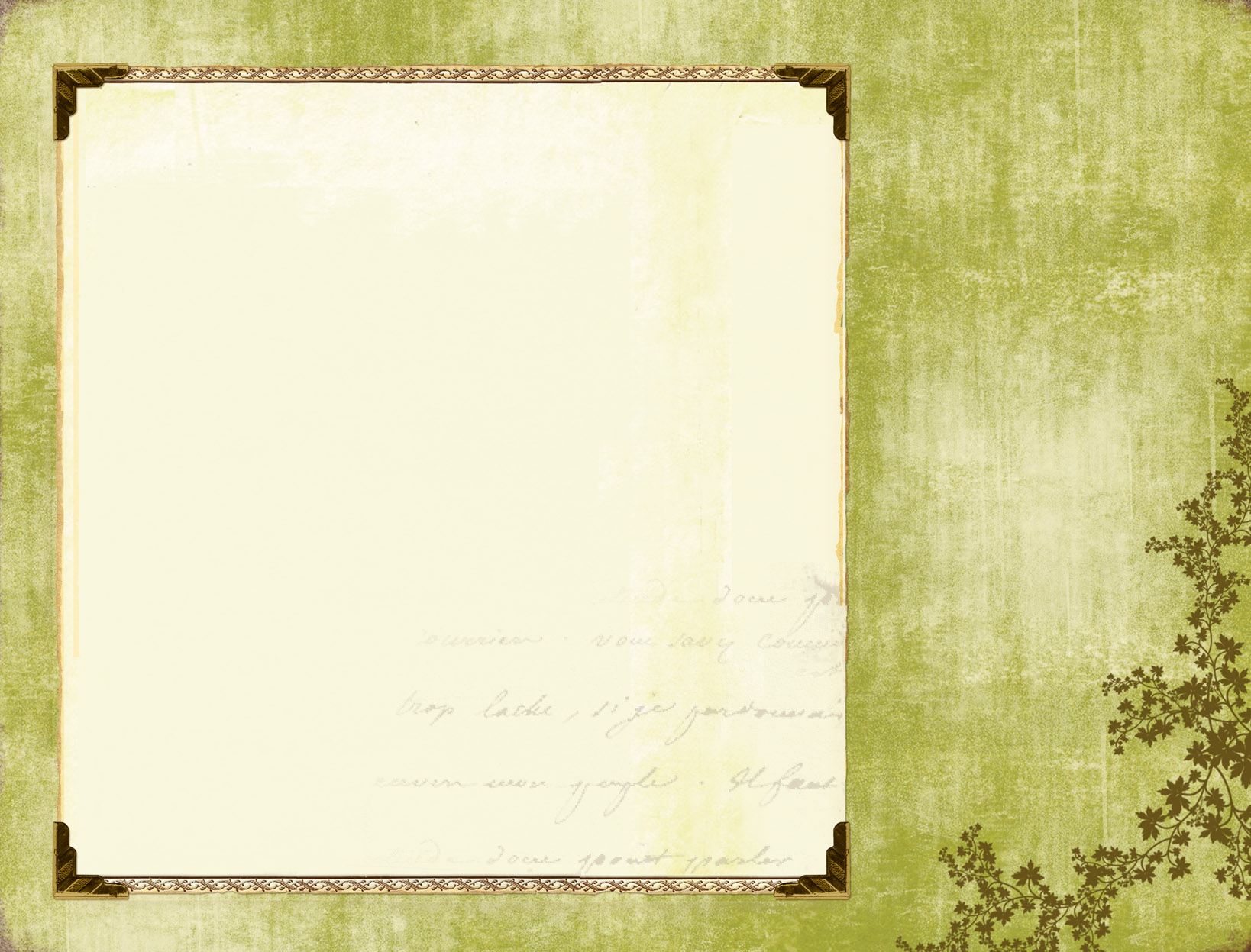 1 Thessalonians 5:21
“Test all things; hold fast what is good.”
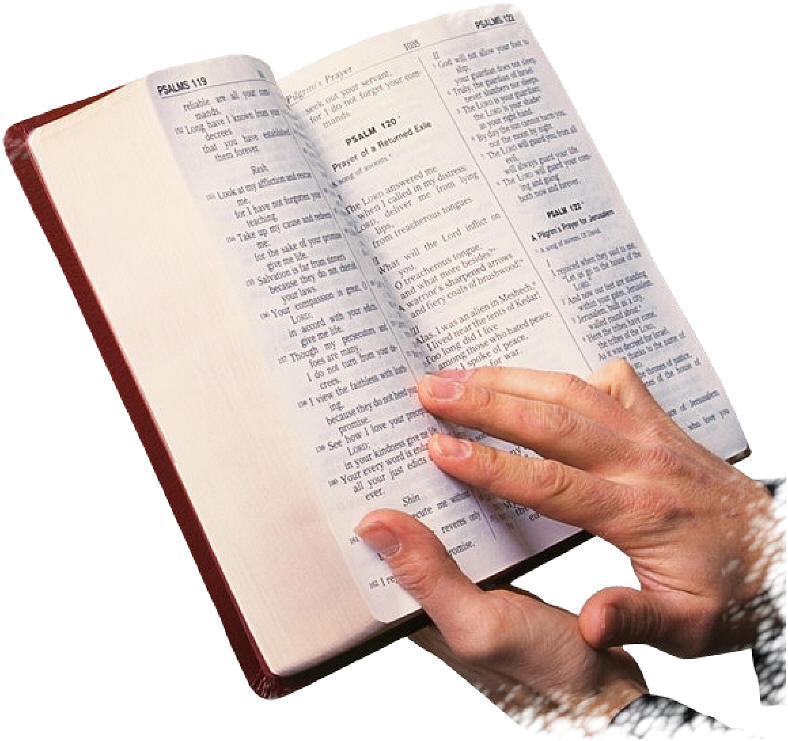 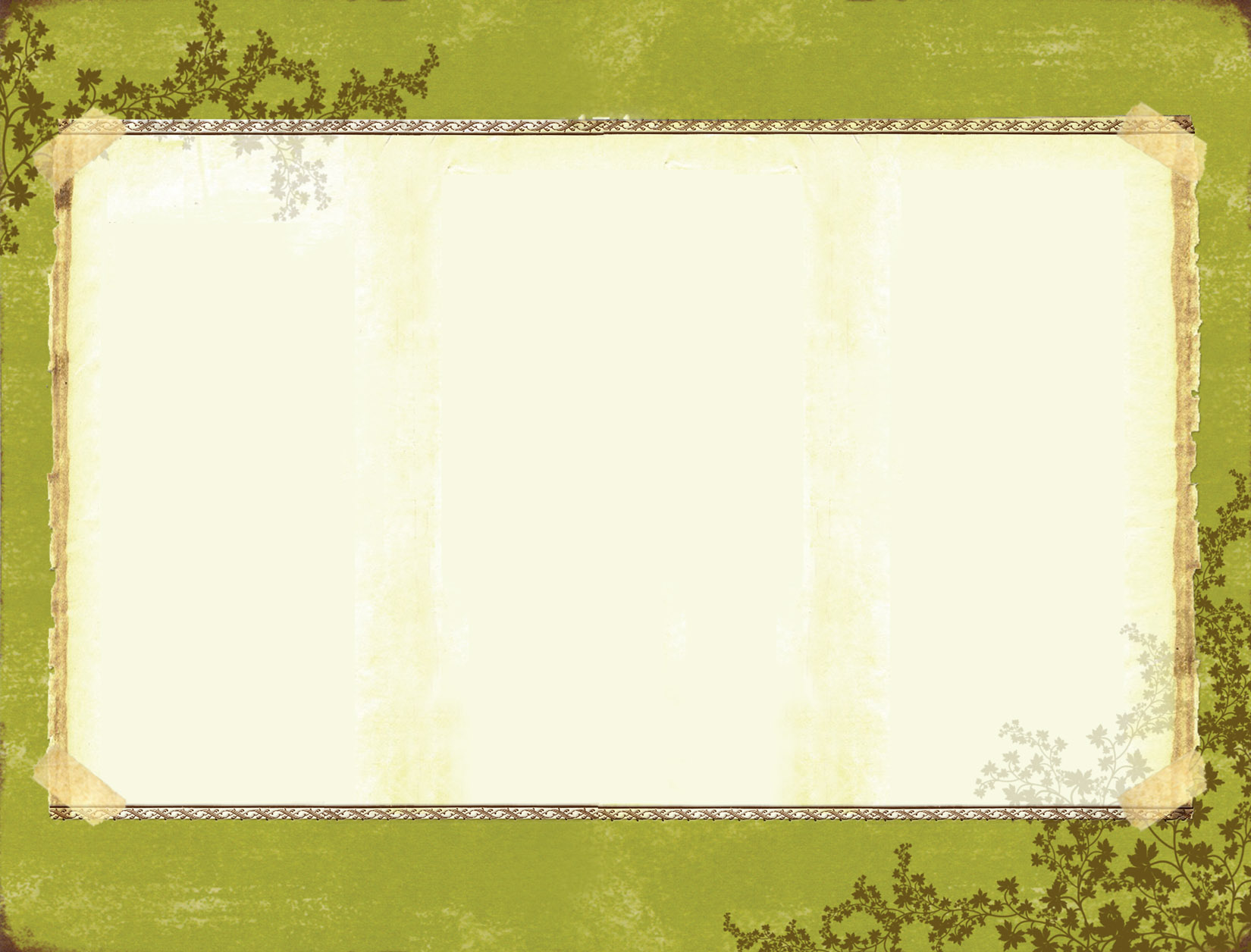 3. Be willing to reject anything that you cannot prove from
			  Scripture to be 
				the truth.
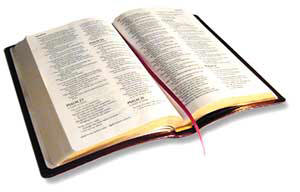 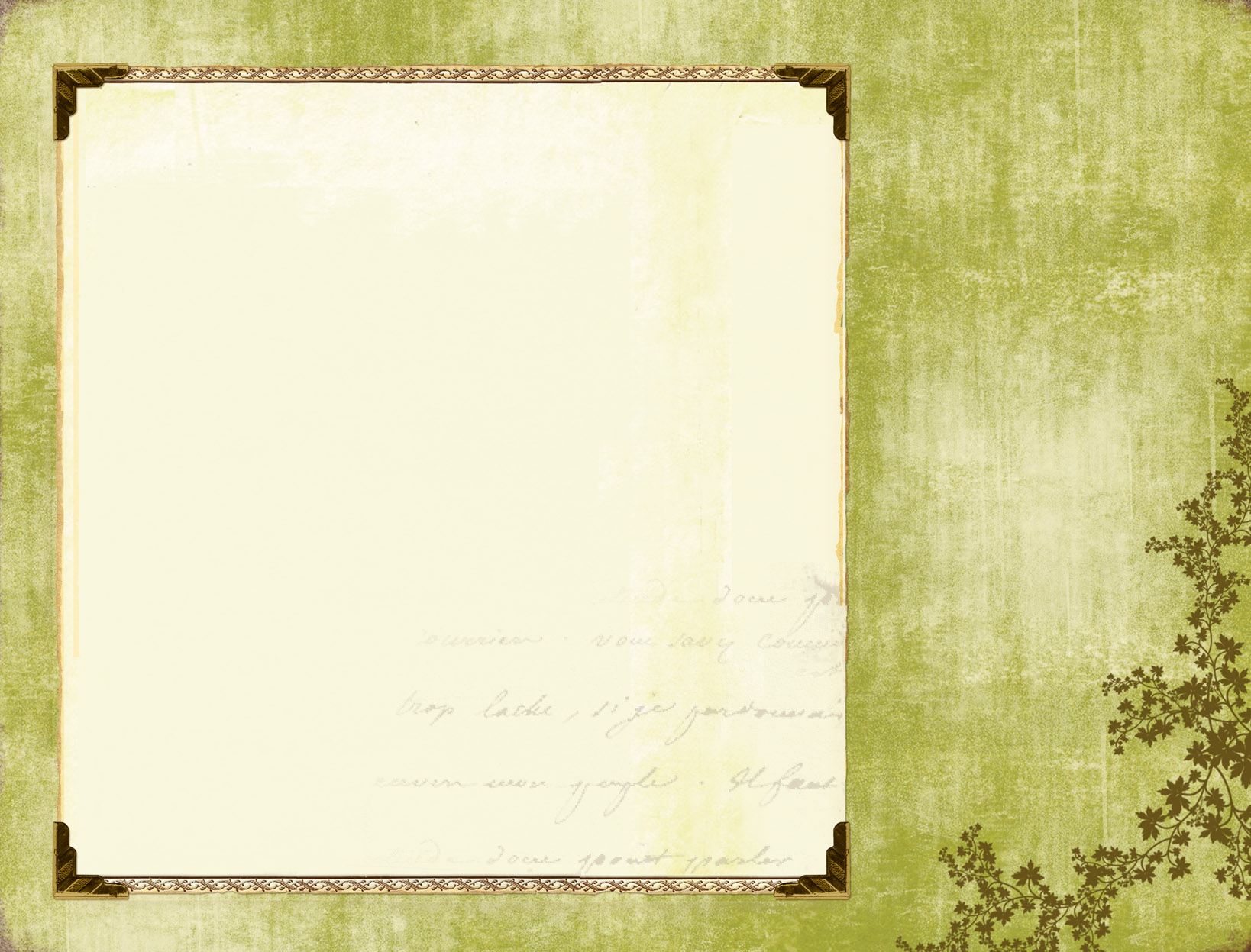 Revelation 22:18
“For I testify to everyone who hears the words of the prophecy of this  book: If anyone adds to these things, God will add to him the plagues that are written in this book.”
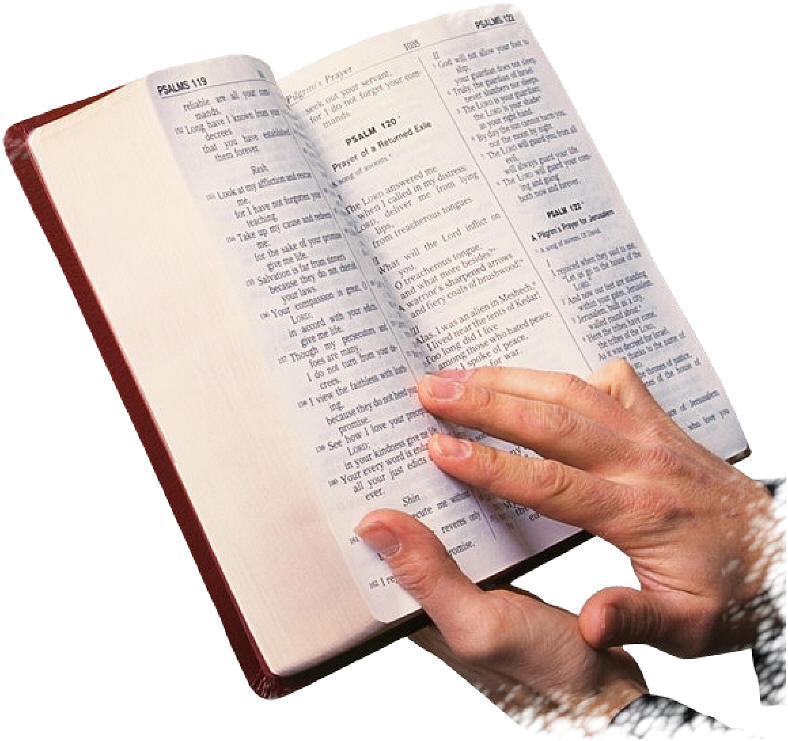 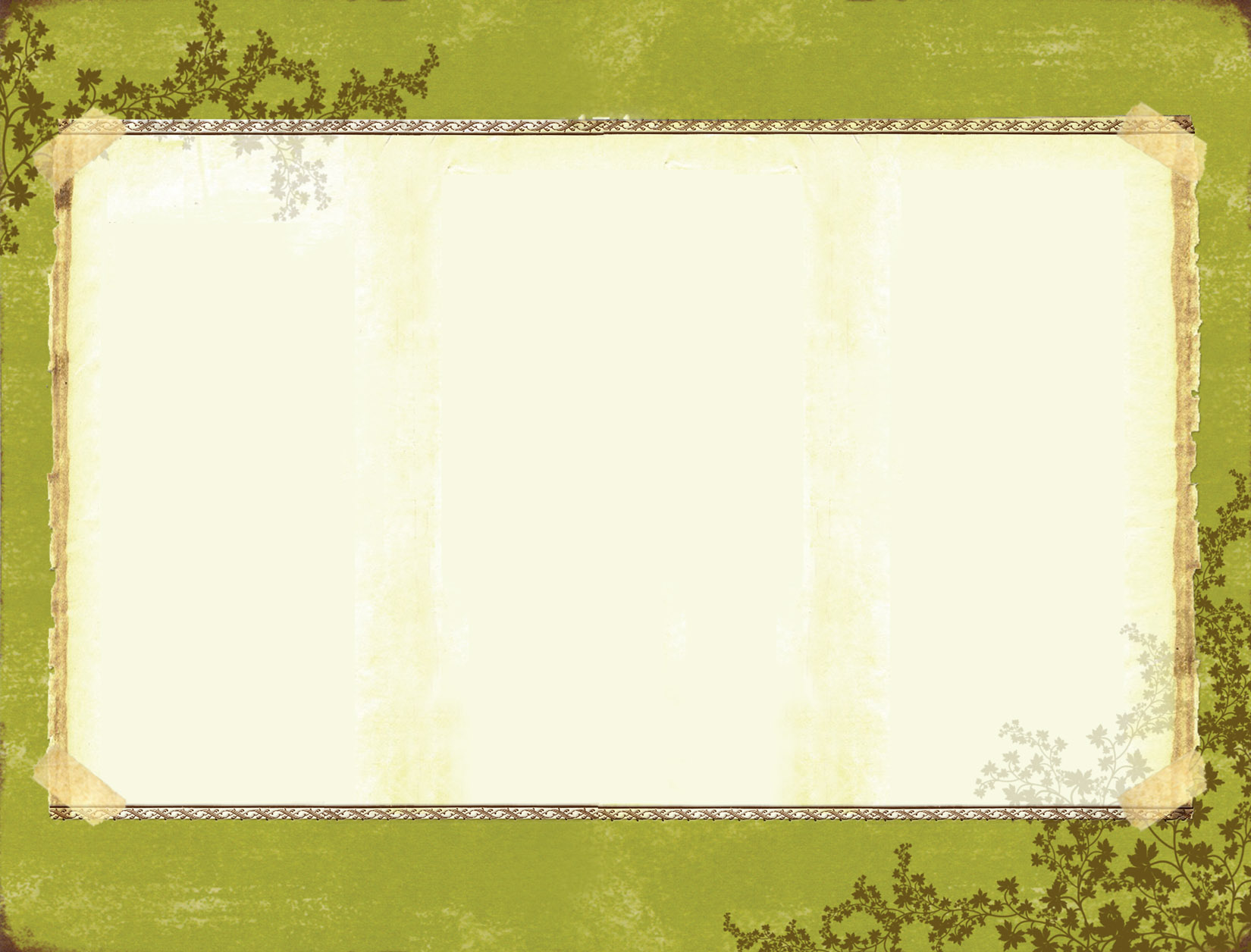 4. Be willing to follow everything that you find in Scripture to
			 the very best of
	           your ability.
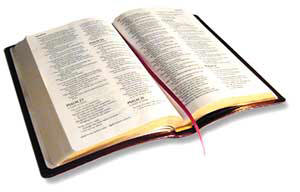 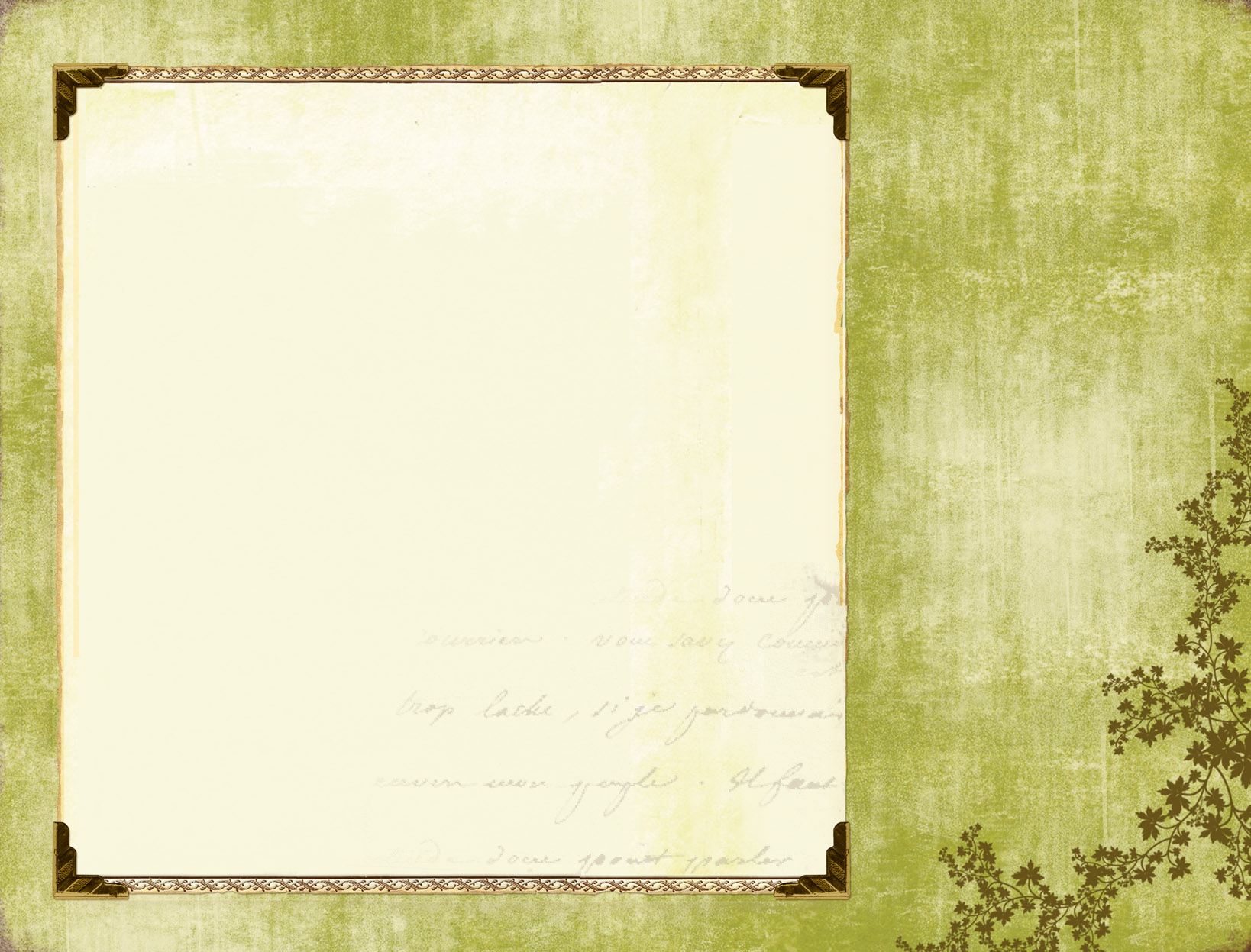 John 8:31
“Then Jesus said to those Jews who believed Him, ‘If you abide in My  word, you are My disciples indeed.’”
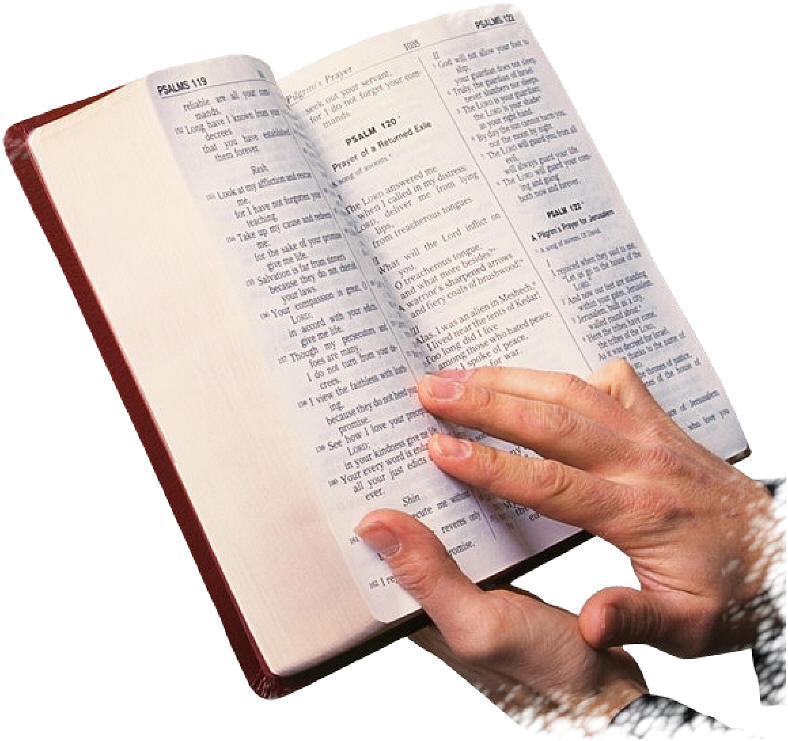